MIRS1904
thynk! PROJECT
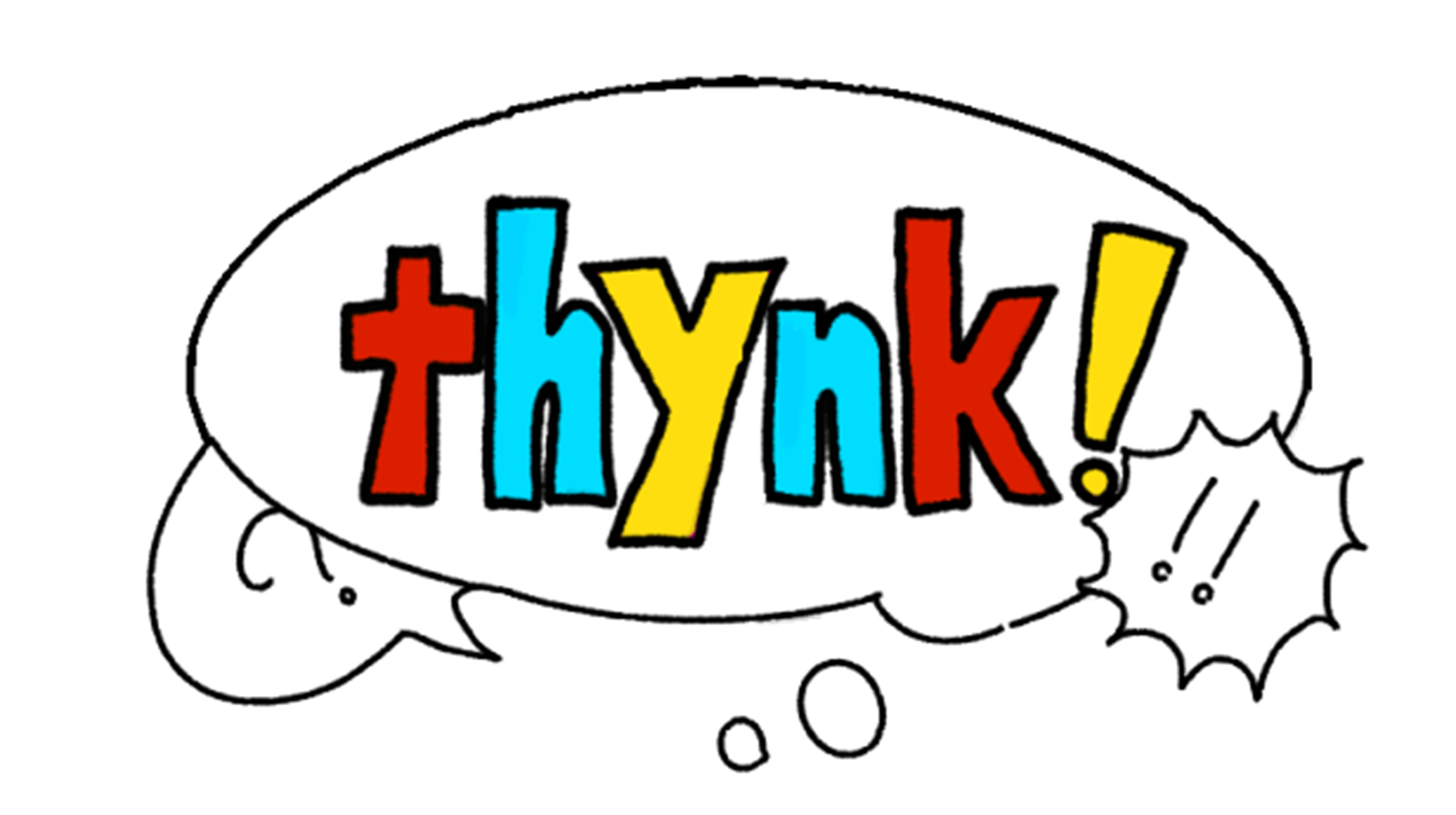 PM：中尾真波土　TL：山本大貴　DM：杉山七海　
太田凌我　大川源太　佐藤辰紀　土屋直哉　村松秀隼　渡部丈留
スマホ世代に新たな体験を
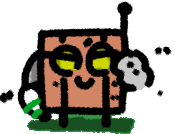 「スマホ世代」とは？
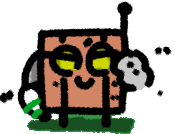 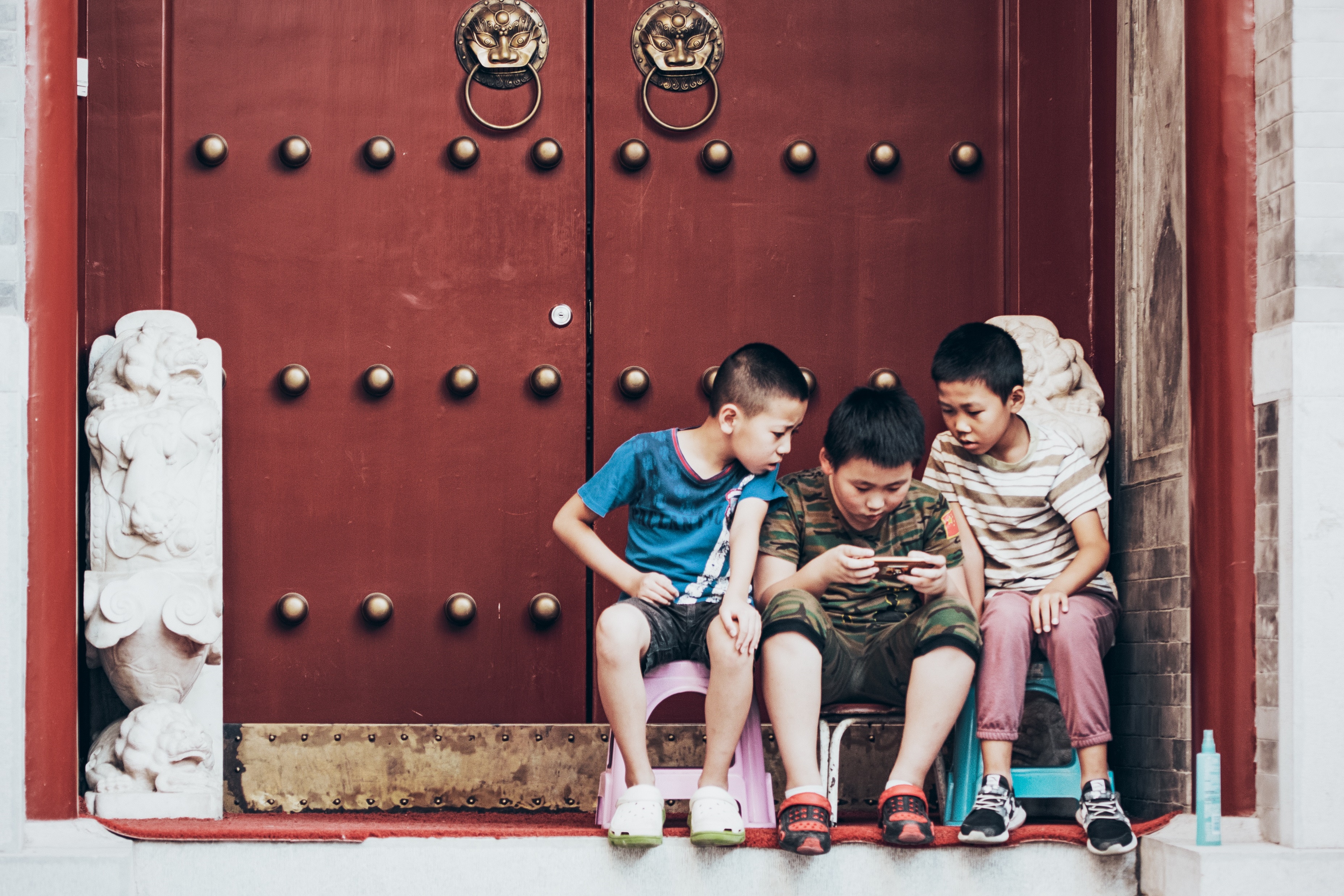 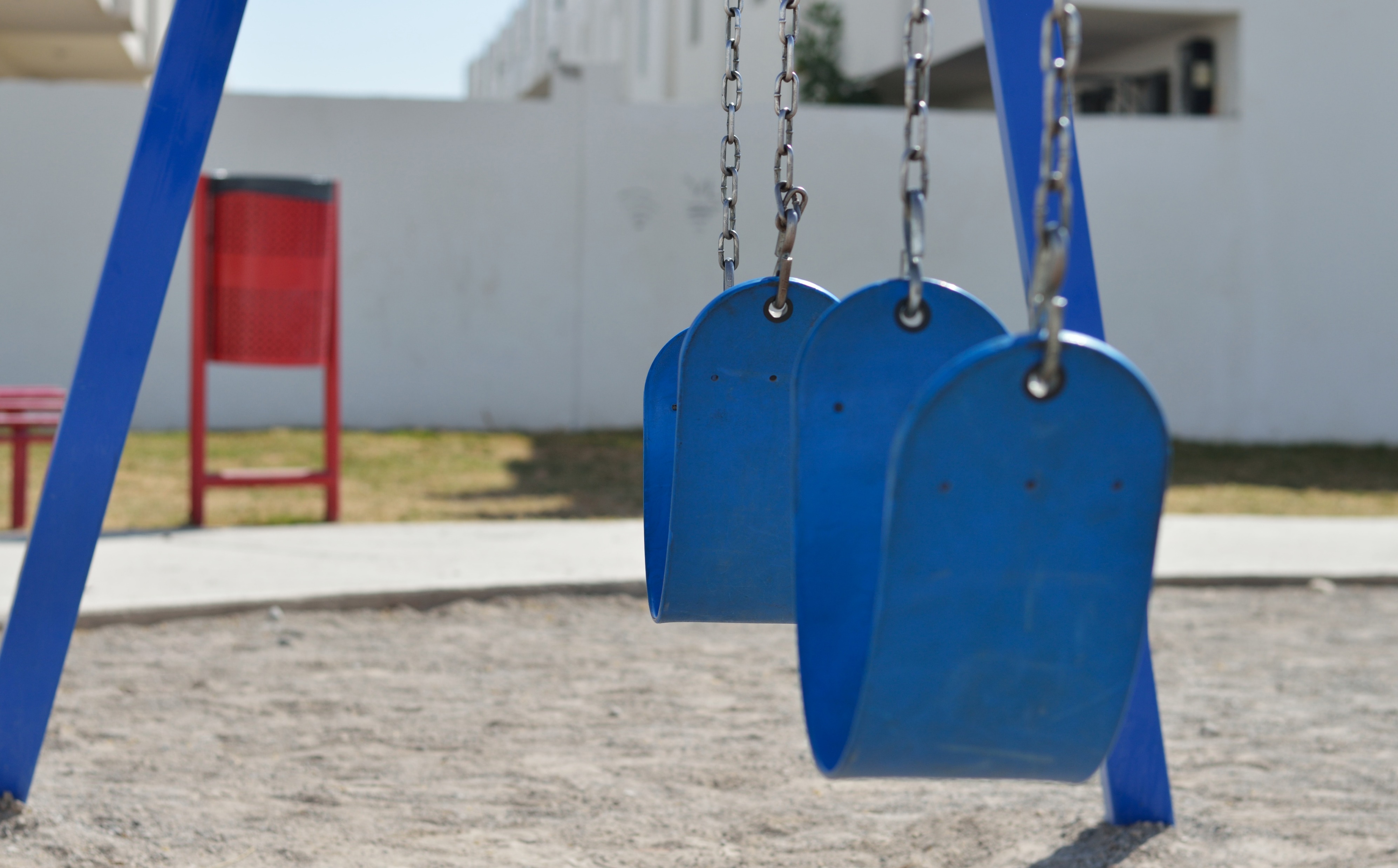 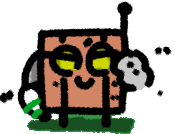 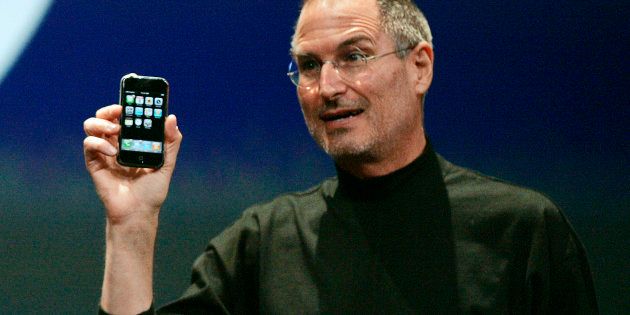 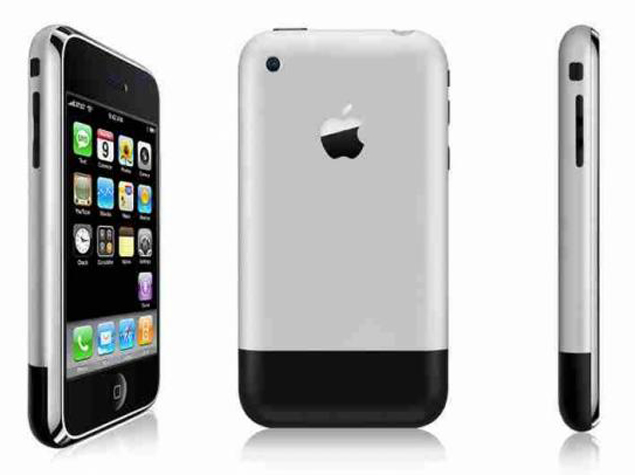 2007年
初代iPhone発売
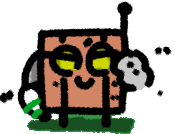 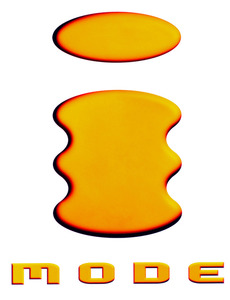 1999年 
iモードサービス開始
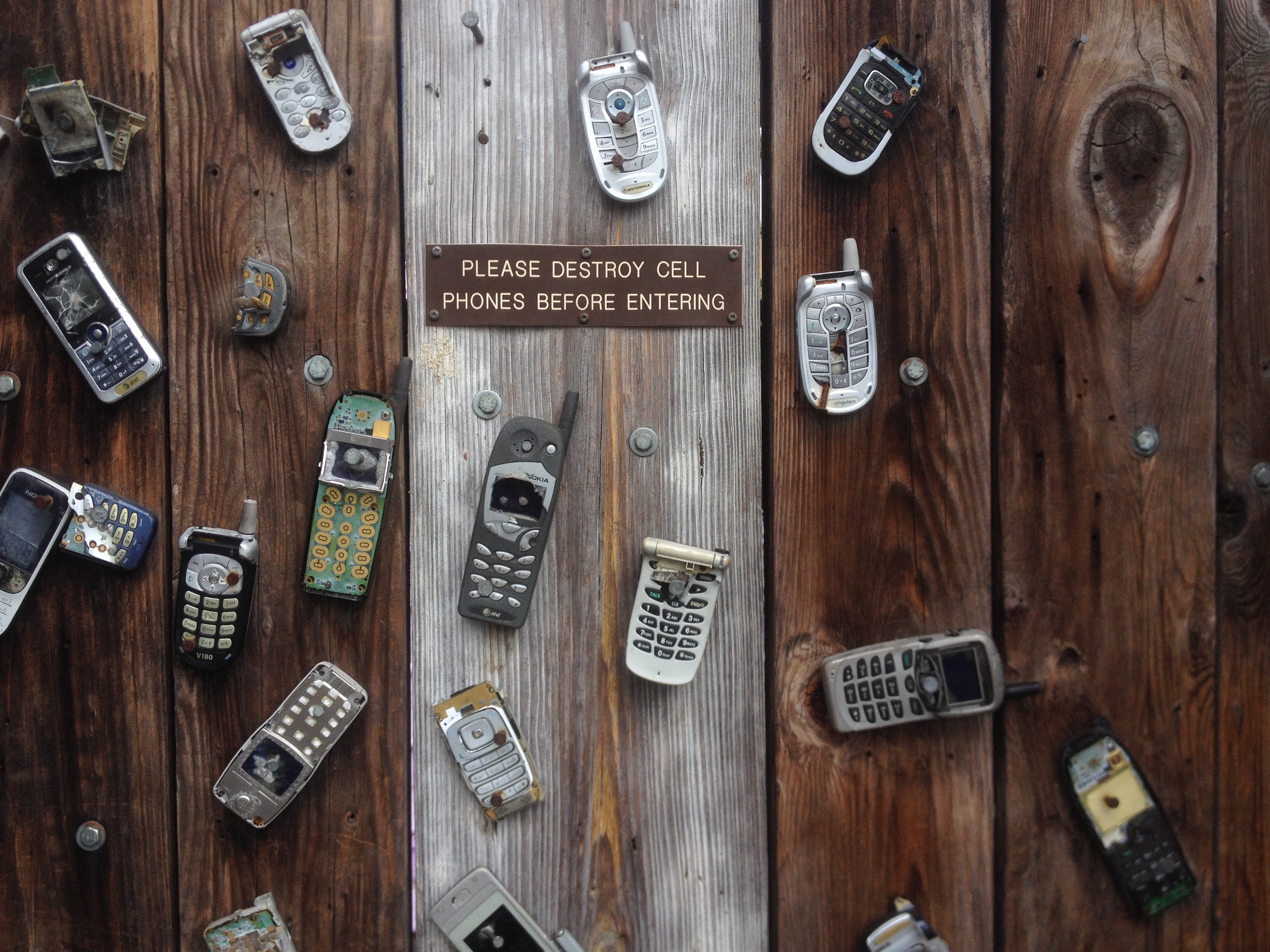 2019年 
新規受付終了
2026年
サービス終了
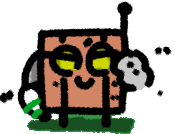 小中学生は
生まれた時から
スマートフォンがあった
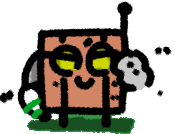 遊びの中心にスマートフォン
スマートフォンを使った
プログラミング体験
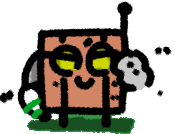 日本のプログラミング教育
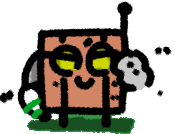 Social Trends
2020年度から小学校で
プログラミング教育の必須化
・教員はどうするの？
・教材は何を使うの？
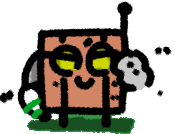 Market Research
Scratch jr
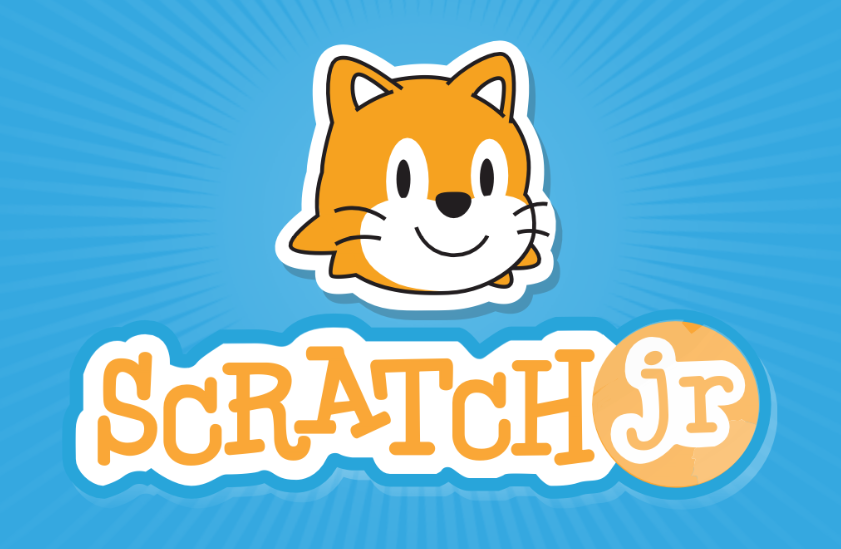 マサチューセッツ工科大学発
のビジュアルプログラミング言語
Scratchを易しくしたもの
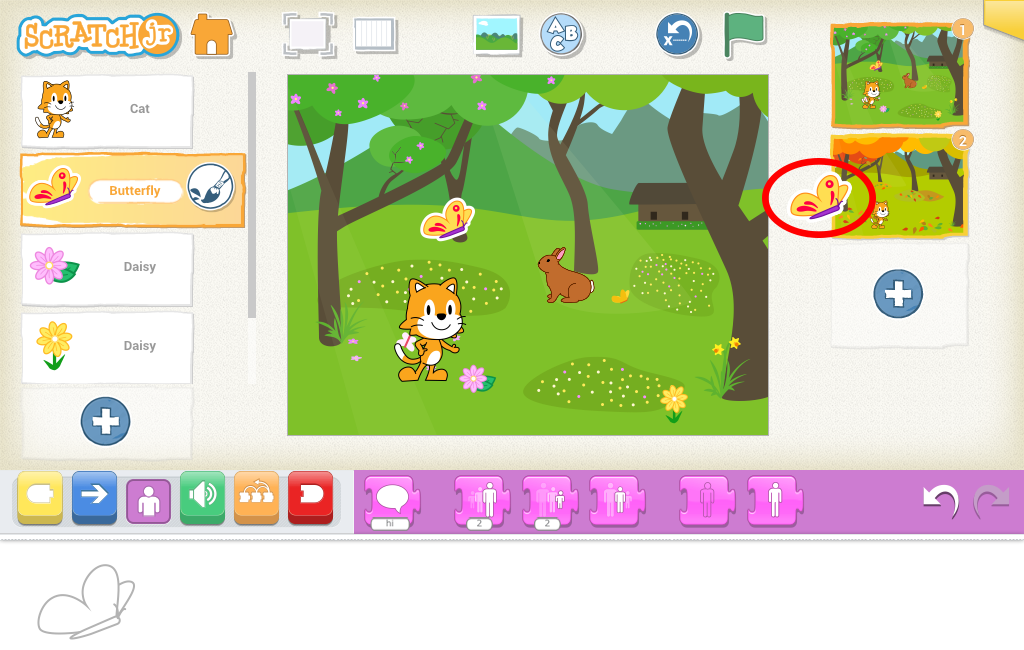 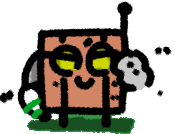 Market Research
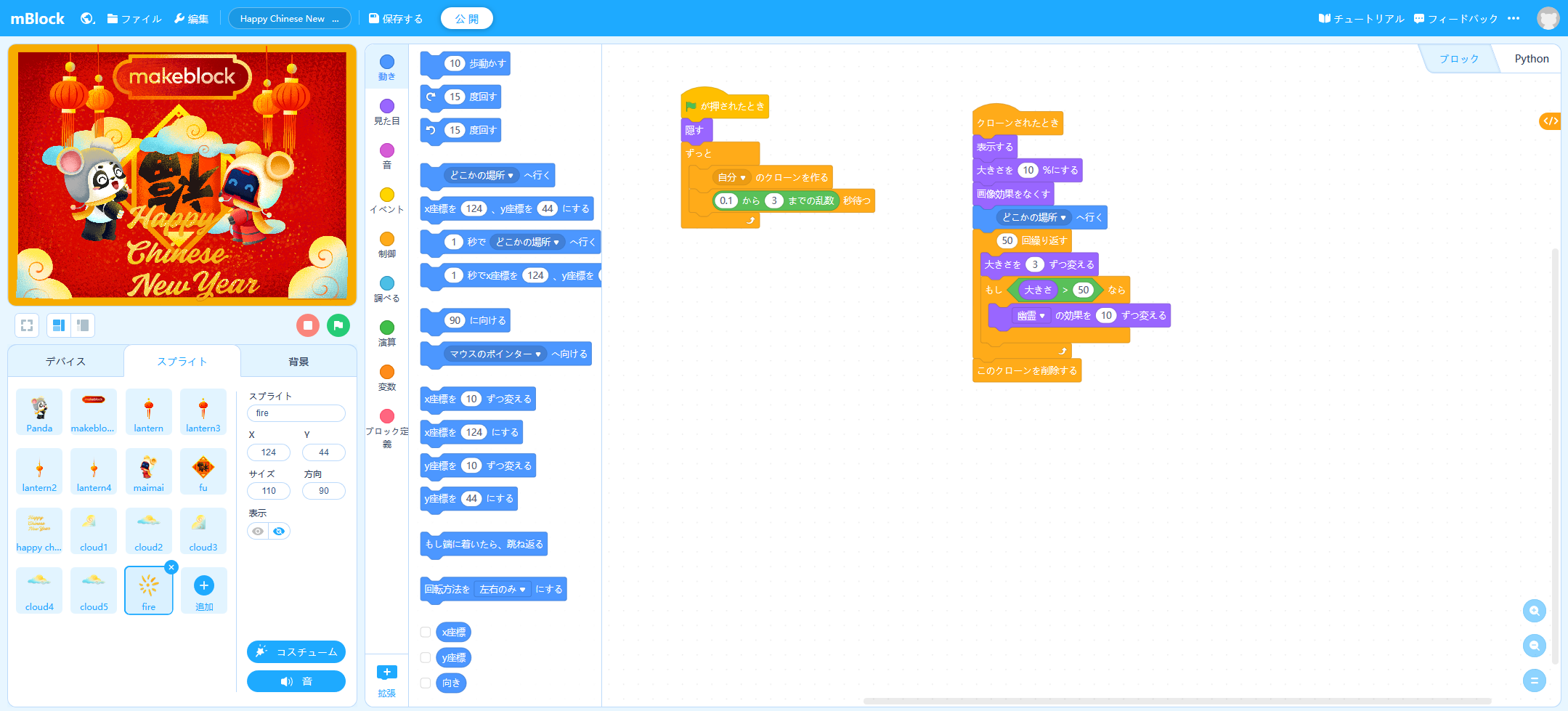 mBlock
mBotという
プログラミング教育ロボットを動かすことのできる
プログラミング言語のひとつ
Scratchがベースになっている
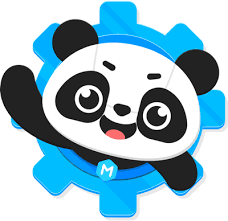 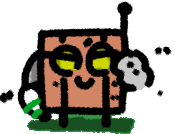 Market Research
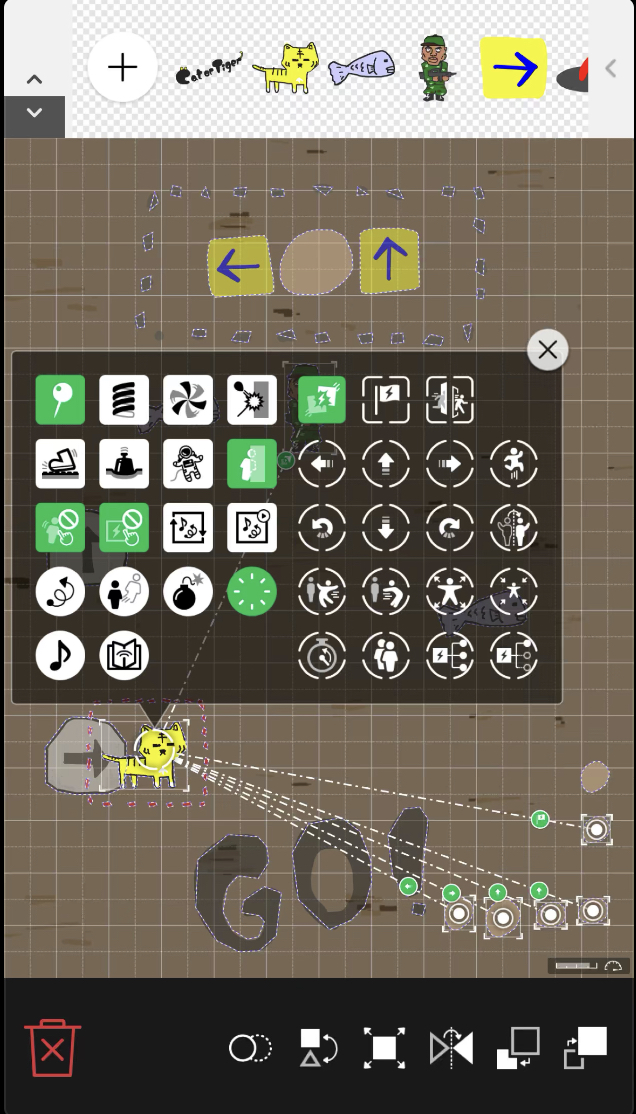 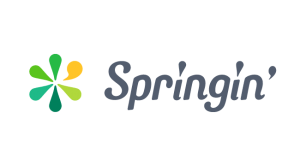 Springin’
自分の描いた絵などを用いてゲーム等を作ることができる
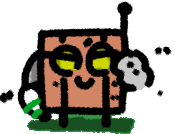 Market Research
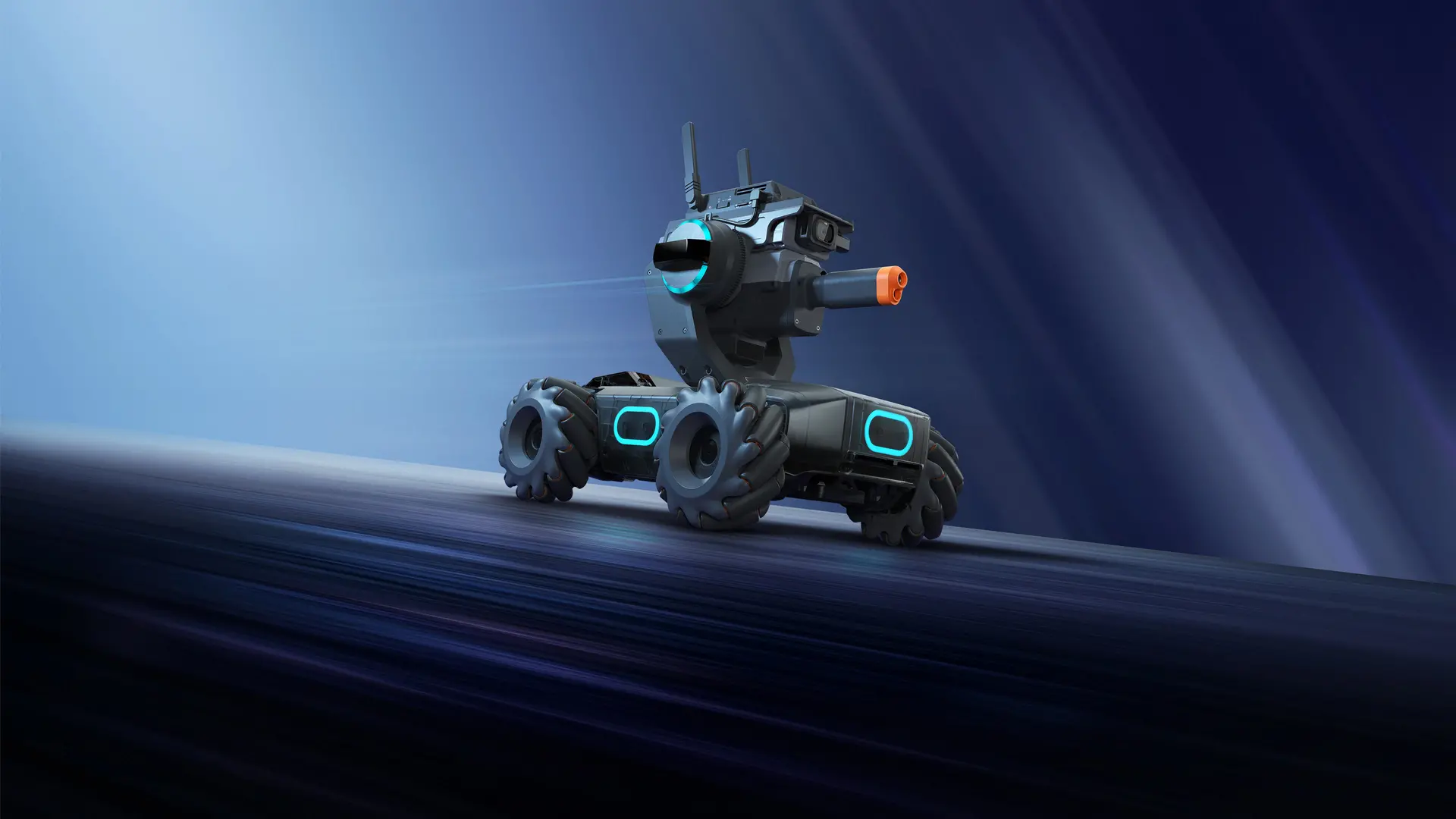 Robomaster S1
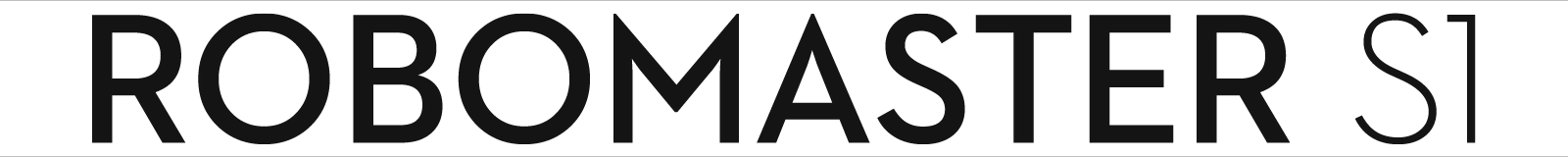 DJIが開発した教育用ロボット
毎年中国で開催されるRoboMasterに参加できる人材を増やすことを目的としている
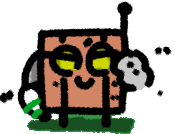 Market Research
自由度が高い
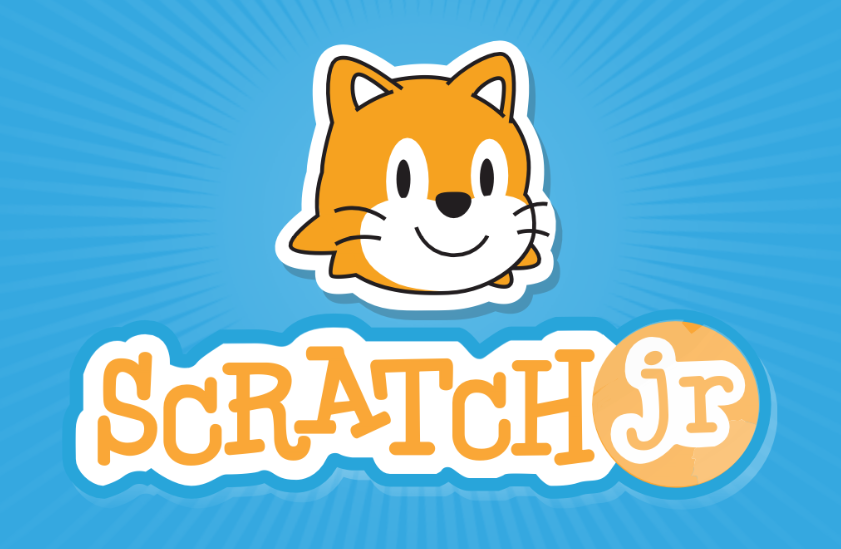 MIRS
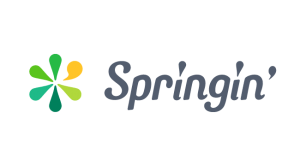 複数人
一人
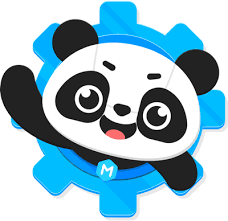 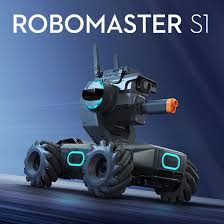 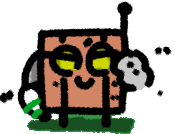 ゴールが存在する
自由度が高く
複数人で協力することで
考えながら課題を解決する
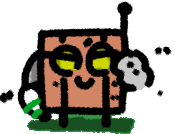 プログラミング×シューティング
“考える”を体験に
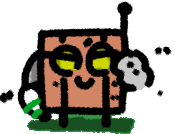 Ideal Cycle
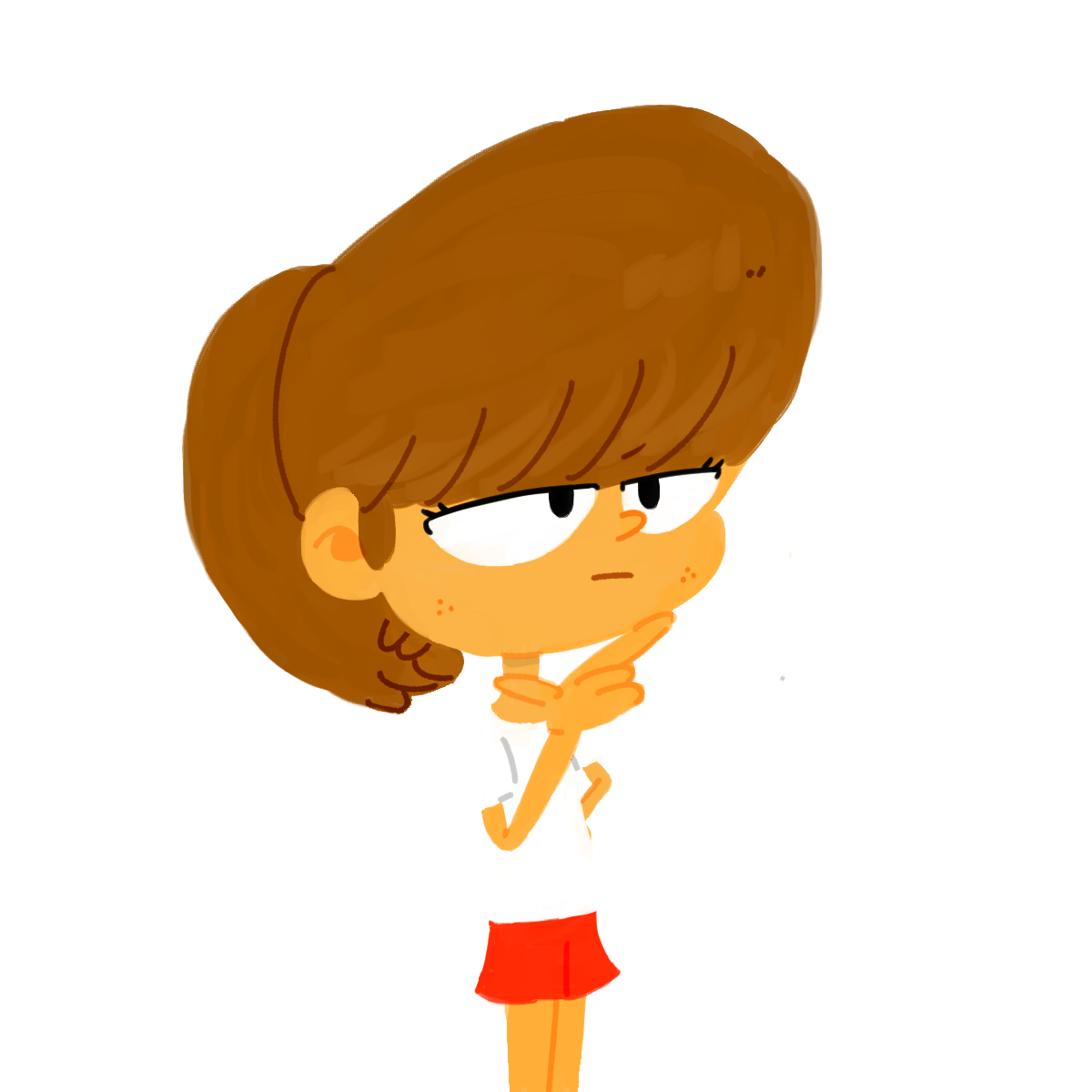 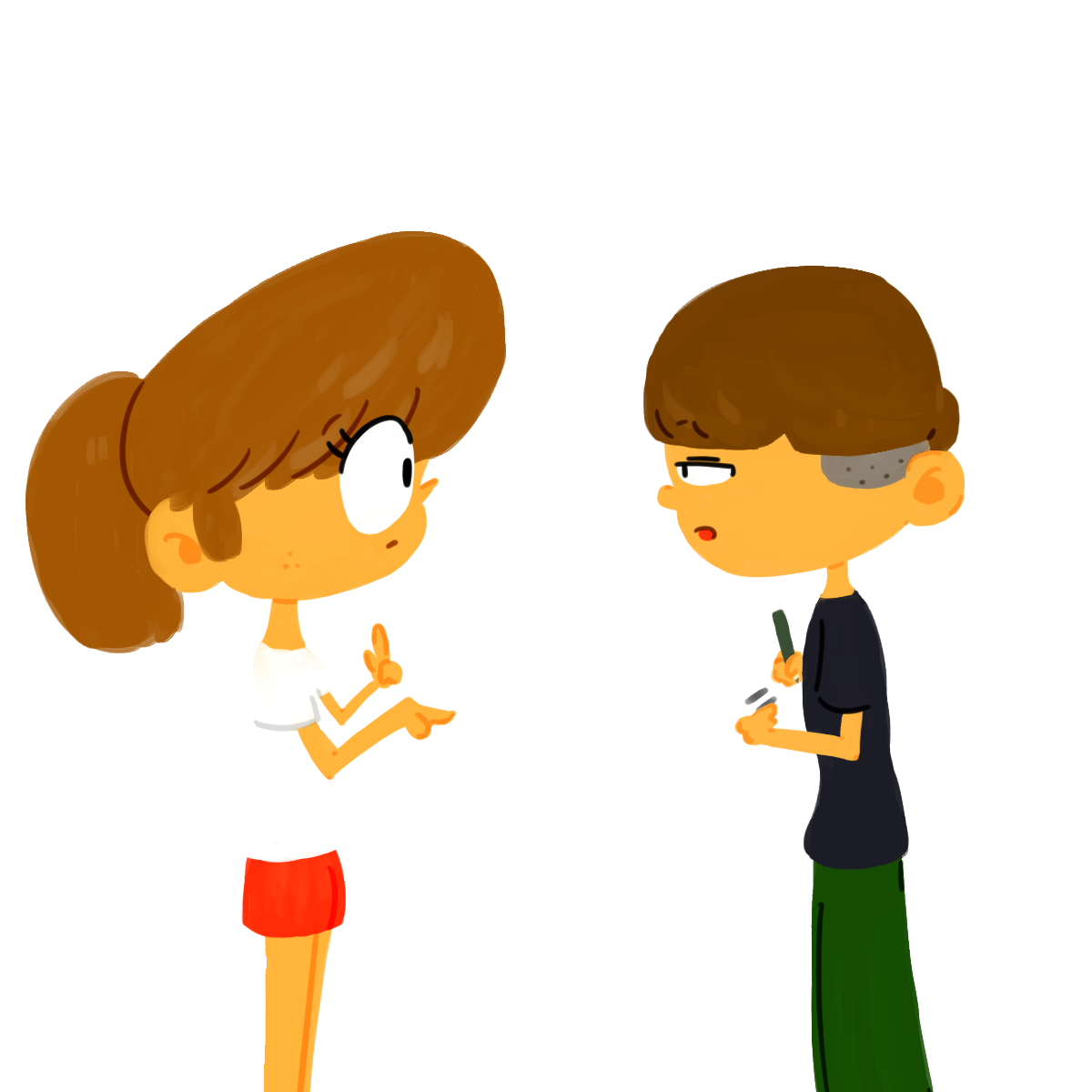 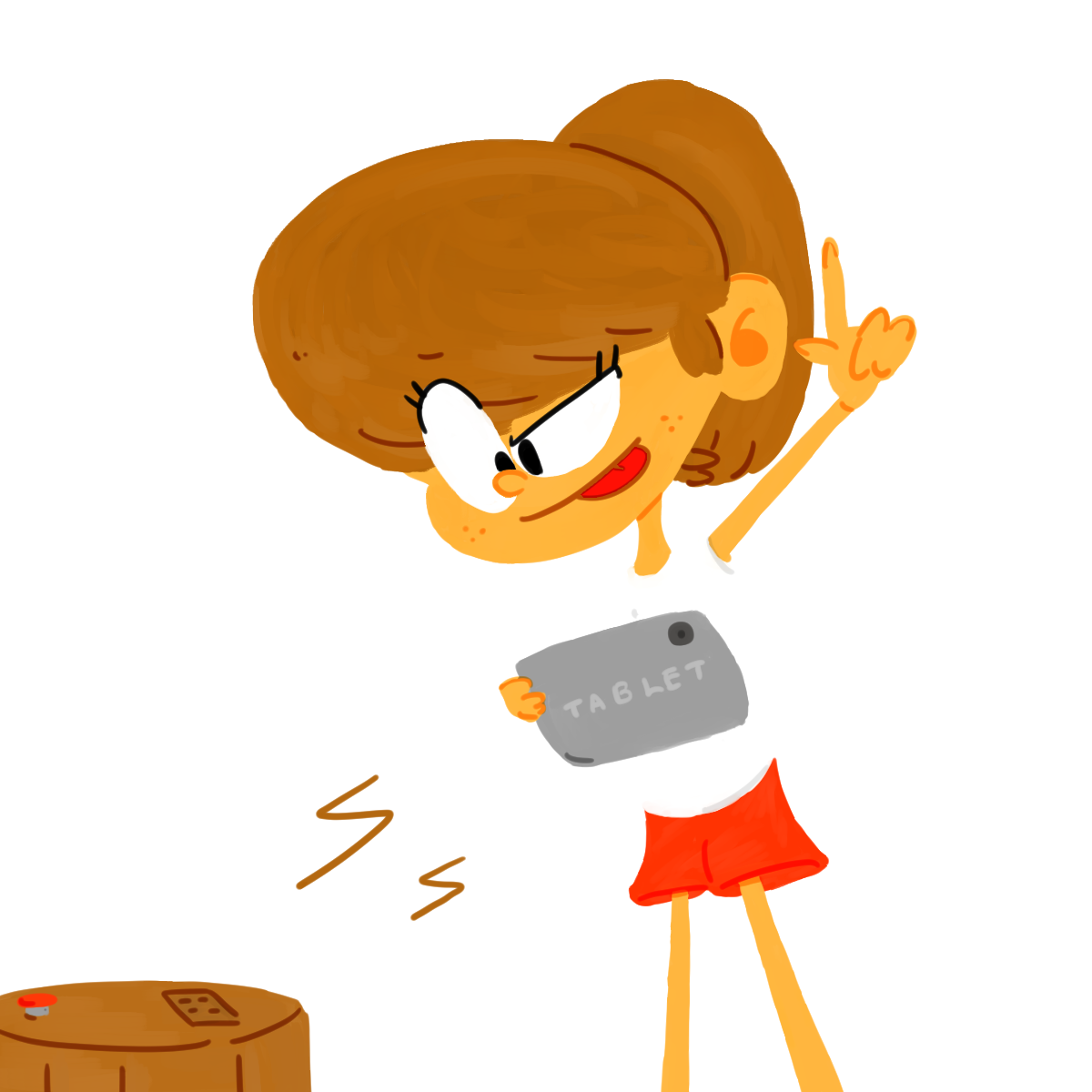 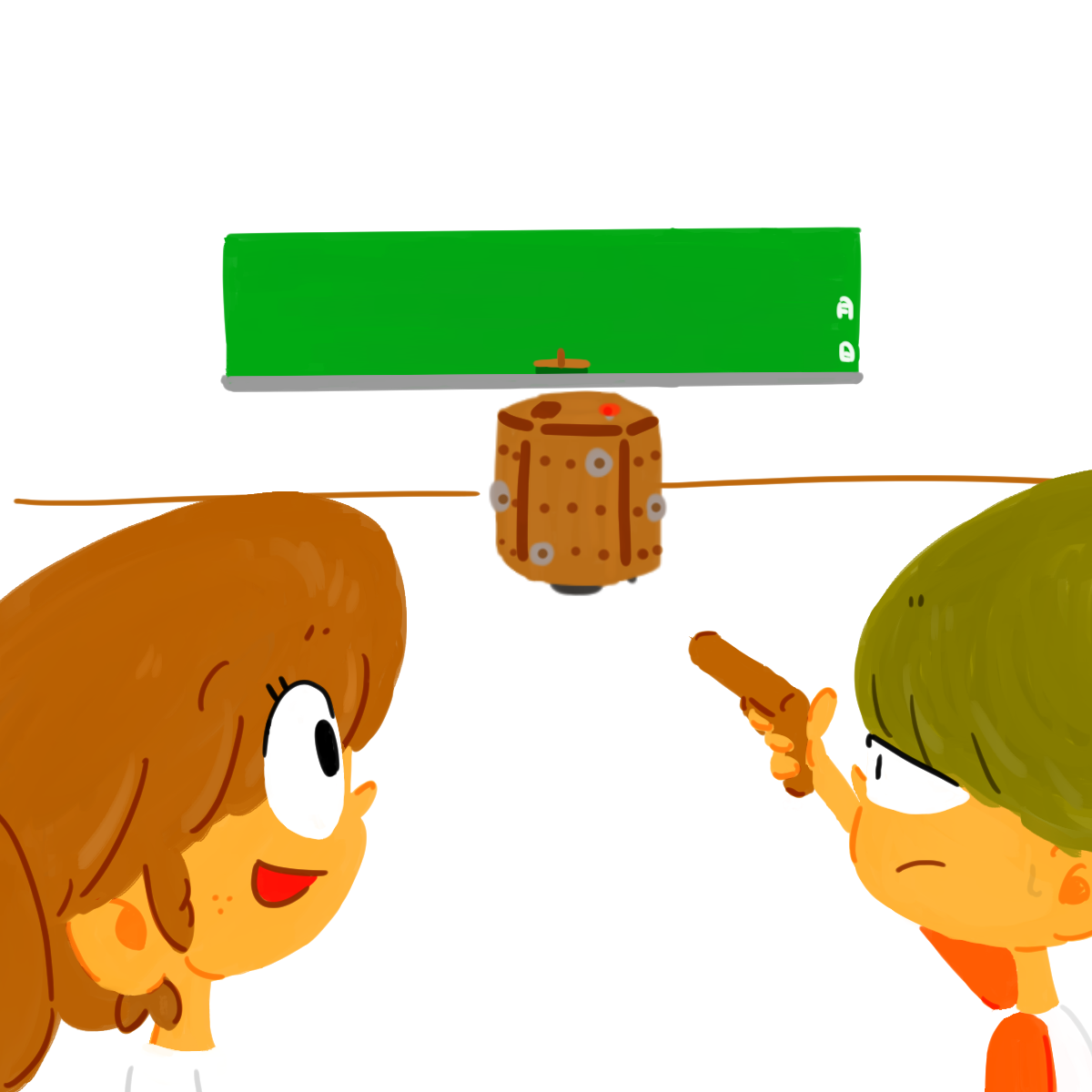 ギモンを持つ
作る
考える
動かす
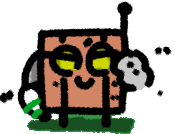 システム
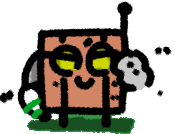 シューティングチームと
プログラミングチームにわかれて
シューティングゲームを行う
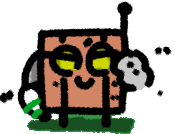 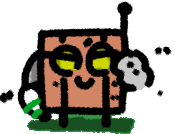 Shooter
＜機能＞
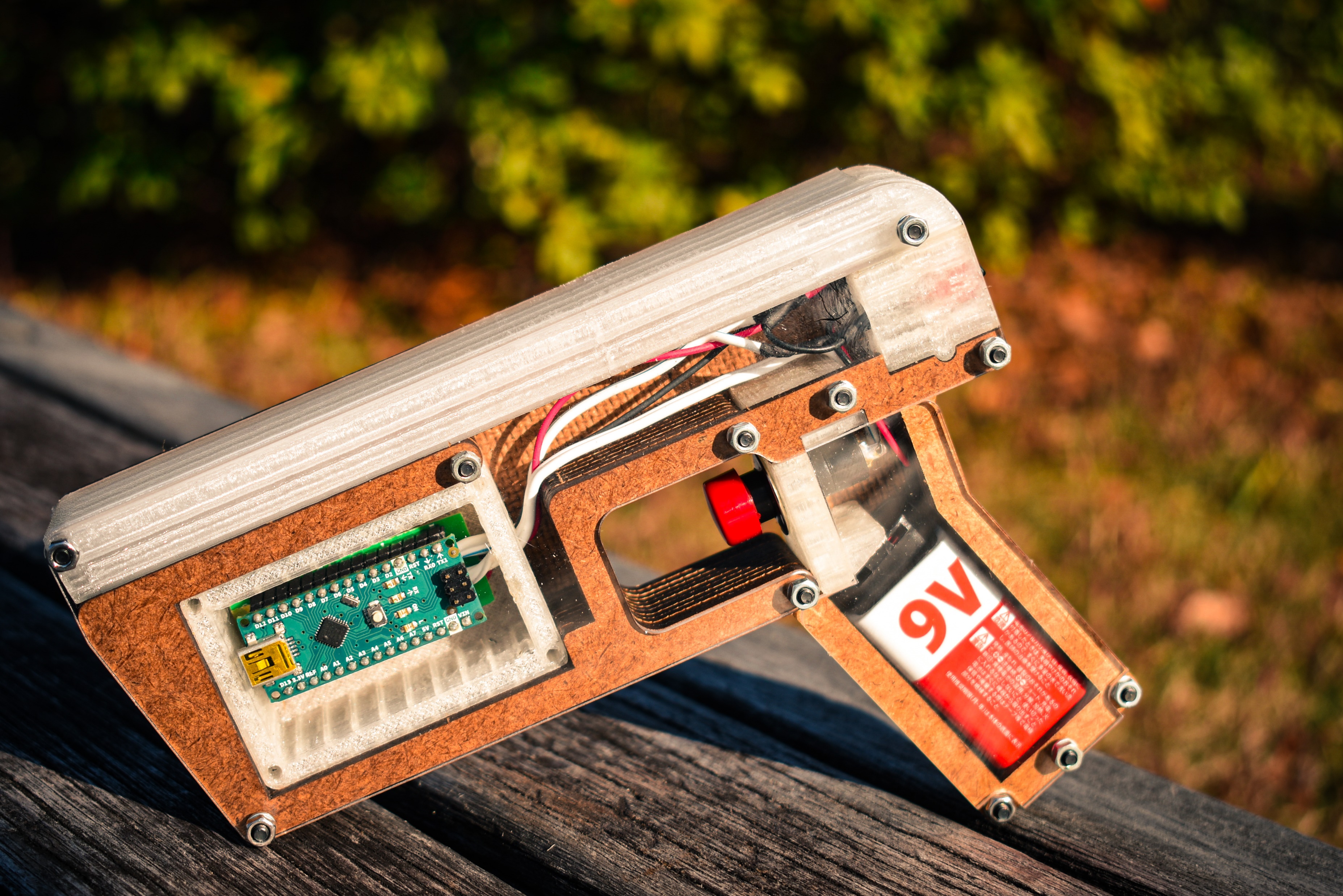 ・トリガーを引くと
	赤外線を照射
・ねじ止めにより
	誰でも簡単に
	製作可能
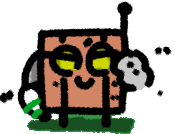 Pointer
＜特徴＞
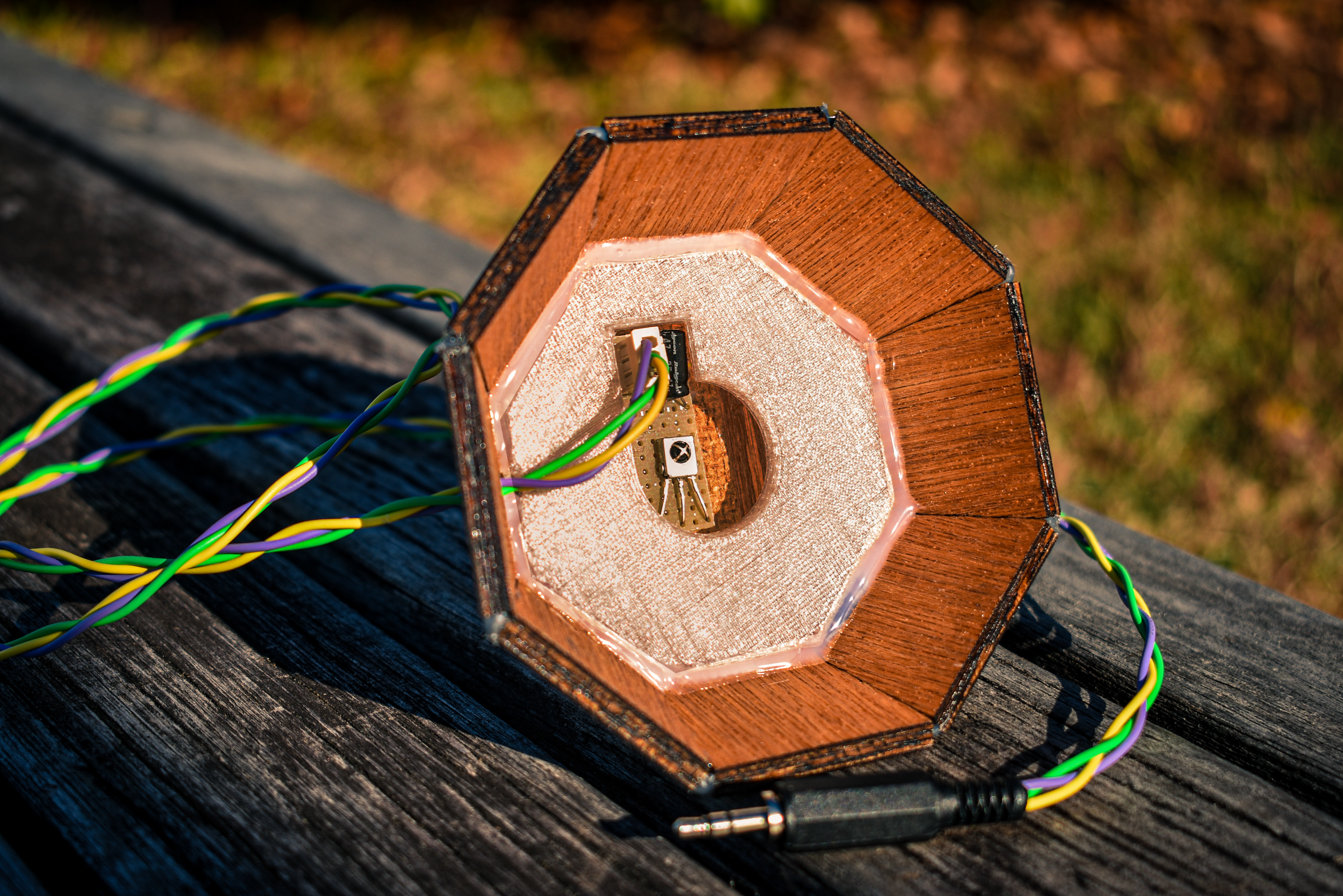 ・赤外線を受光
・任意の場所に	設置可能
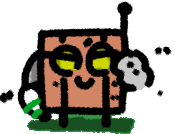 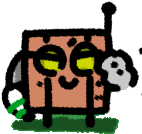 メカ解説
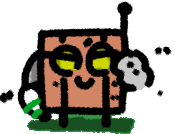 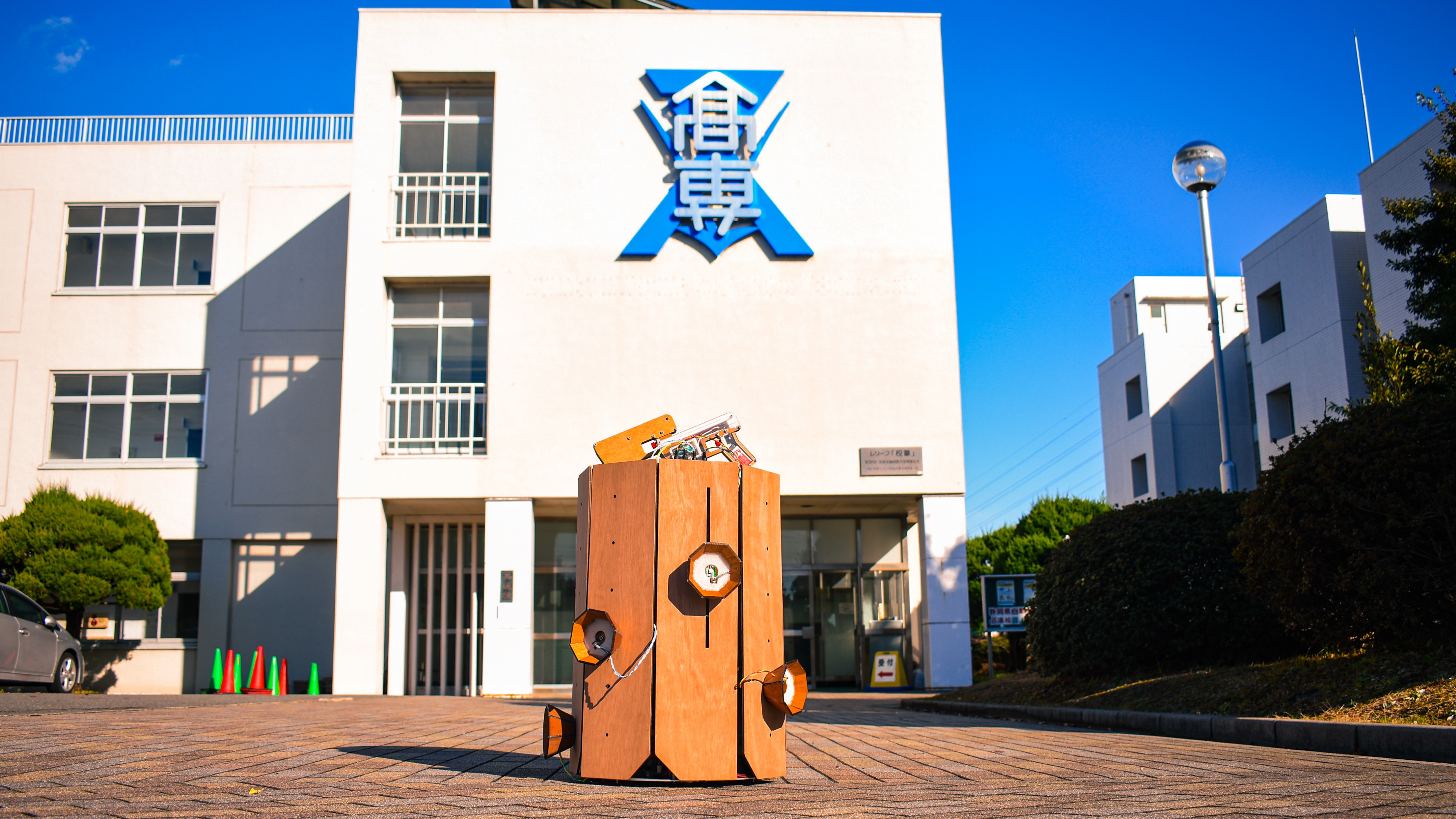 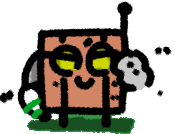 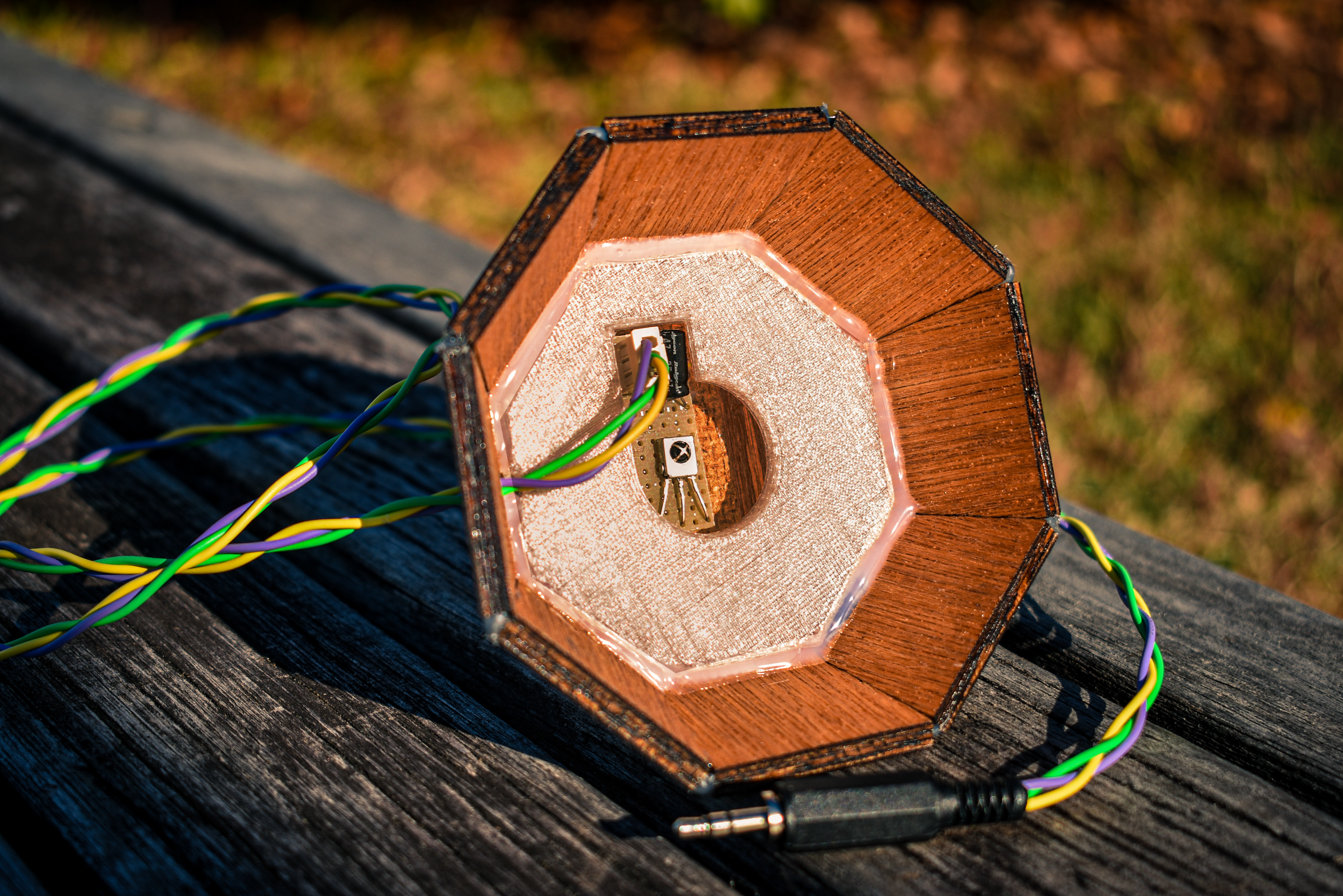 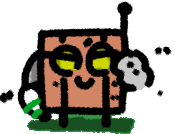 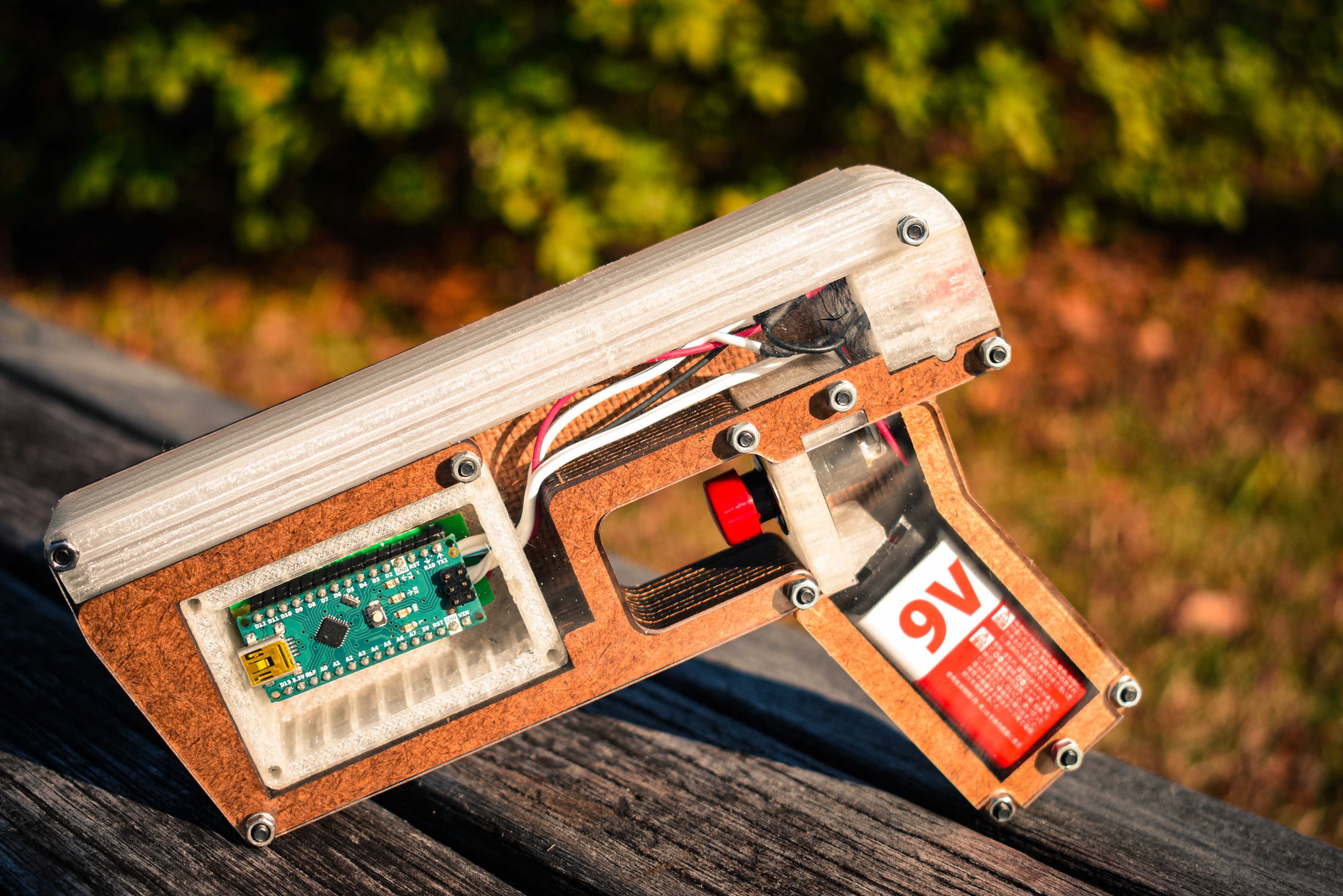 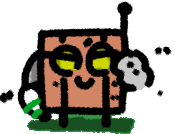 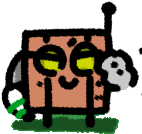 Application Software
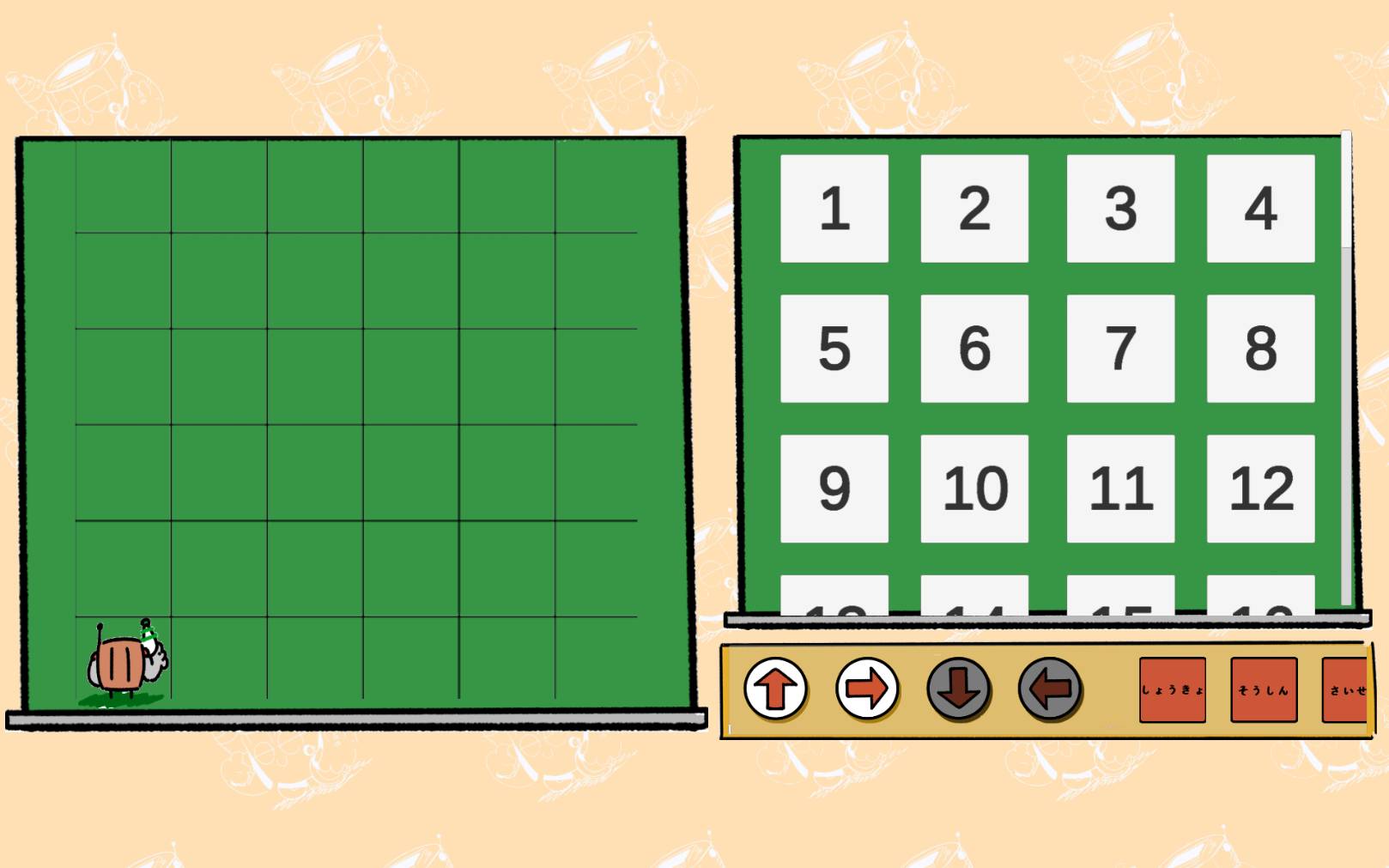 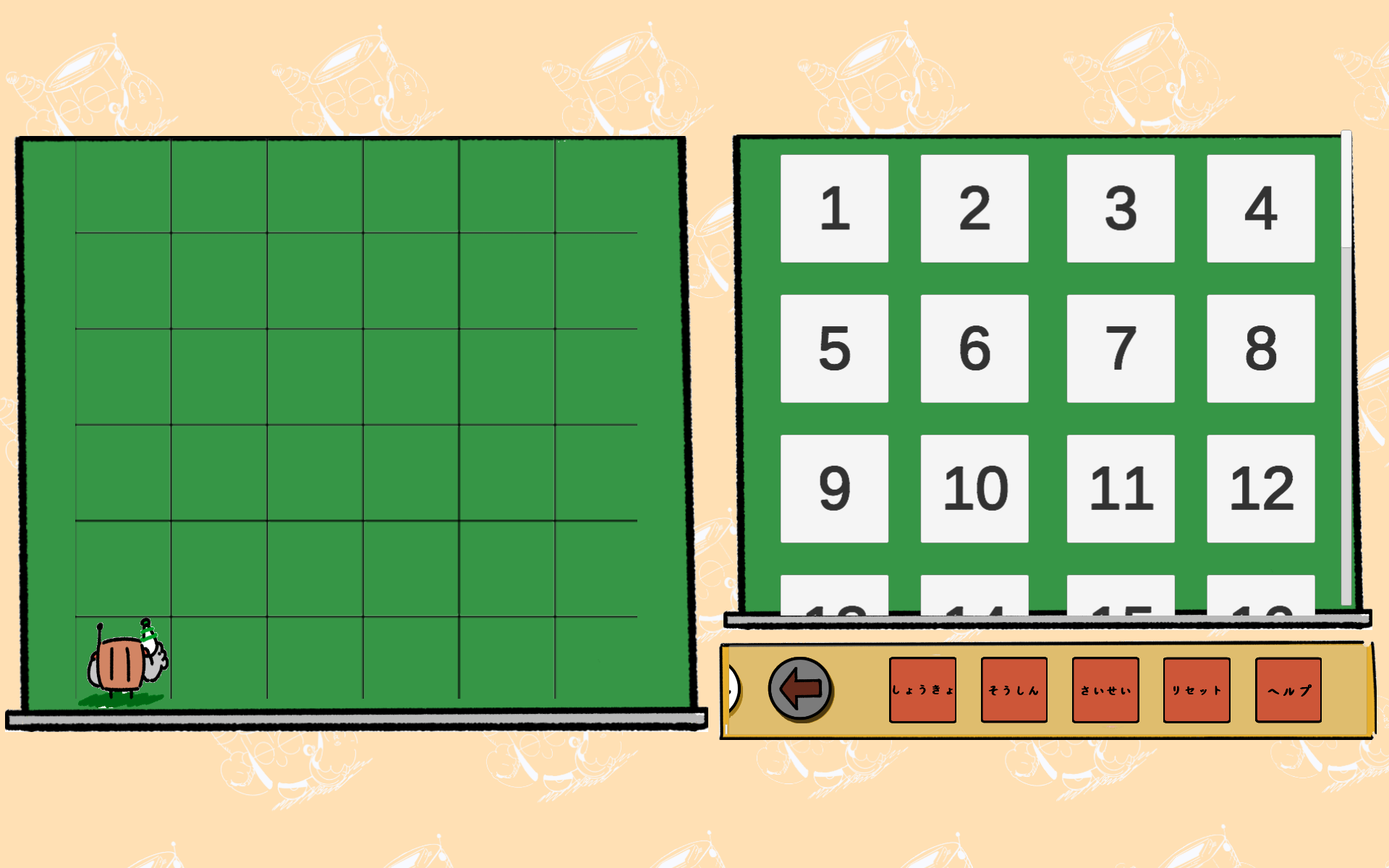 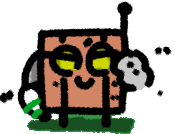 Application Software
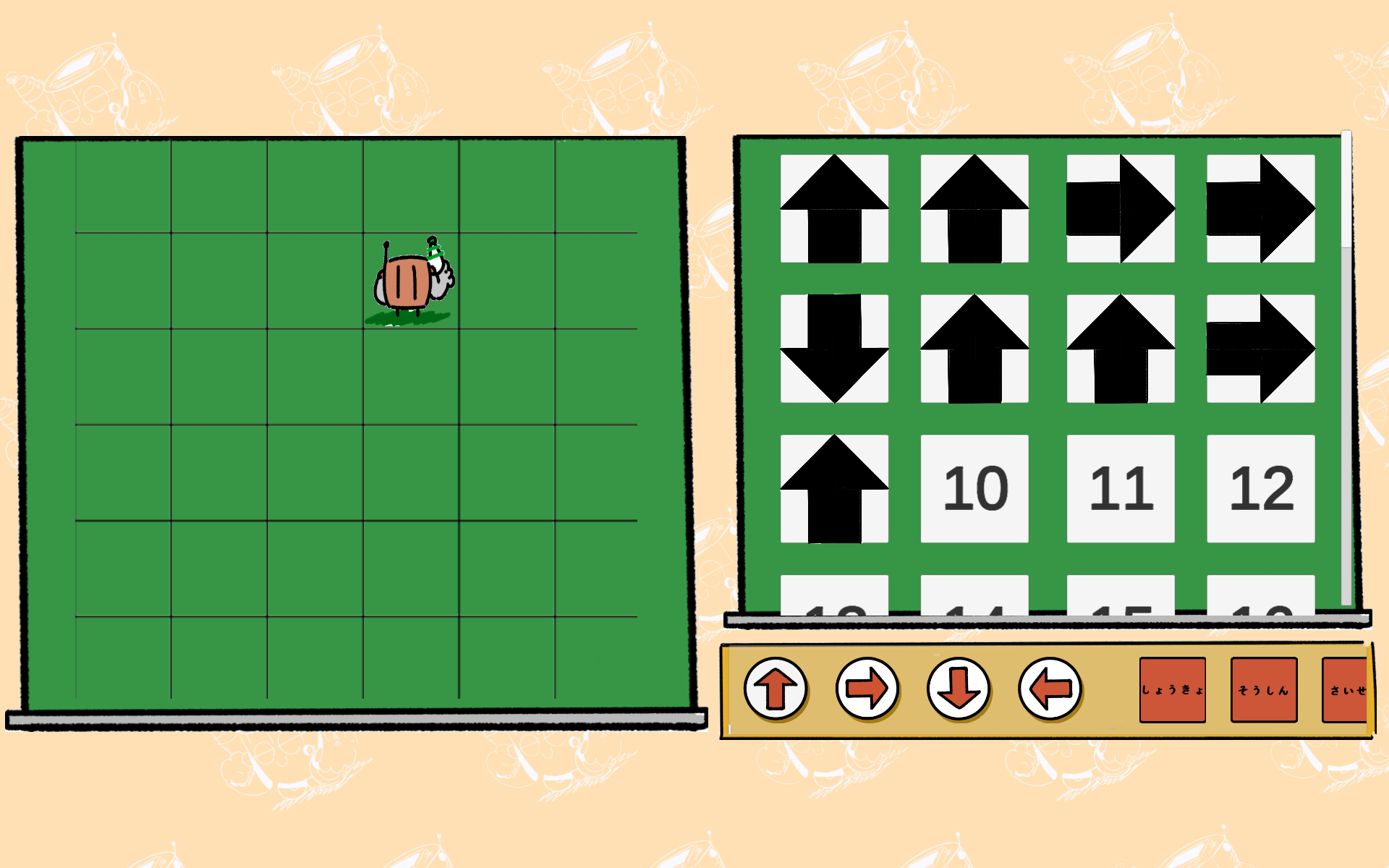 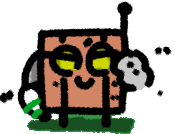 Application Software
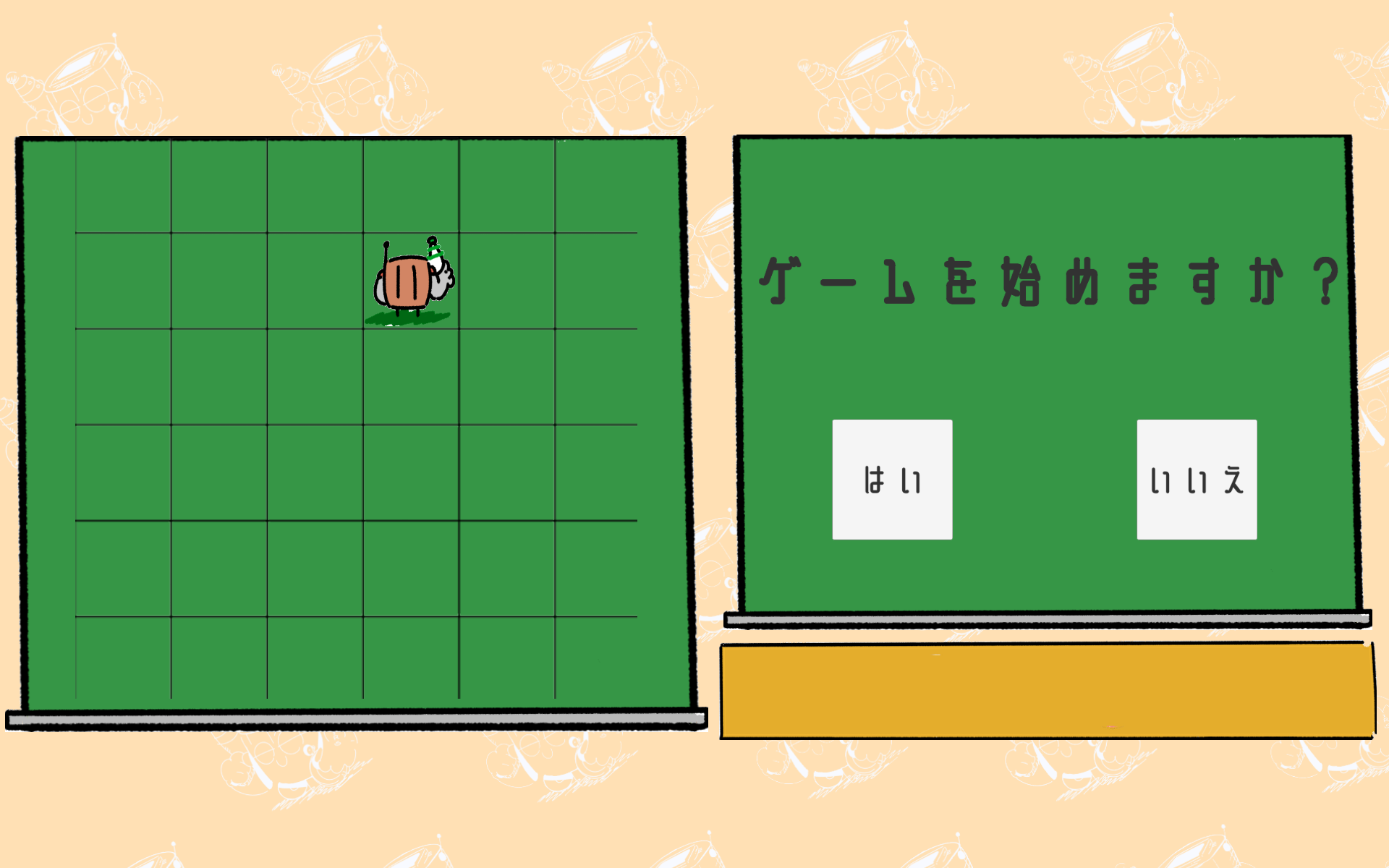 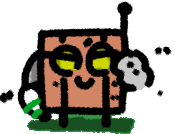 Application Software
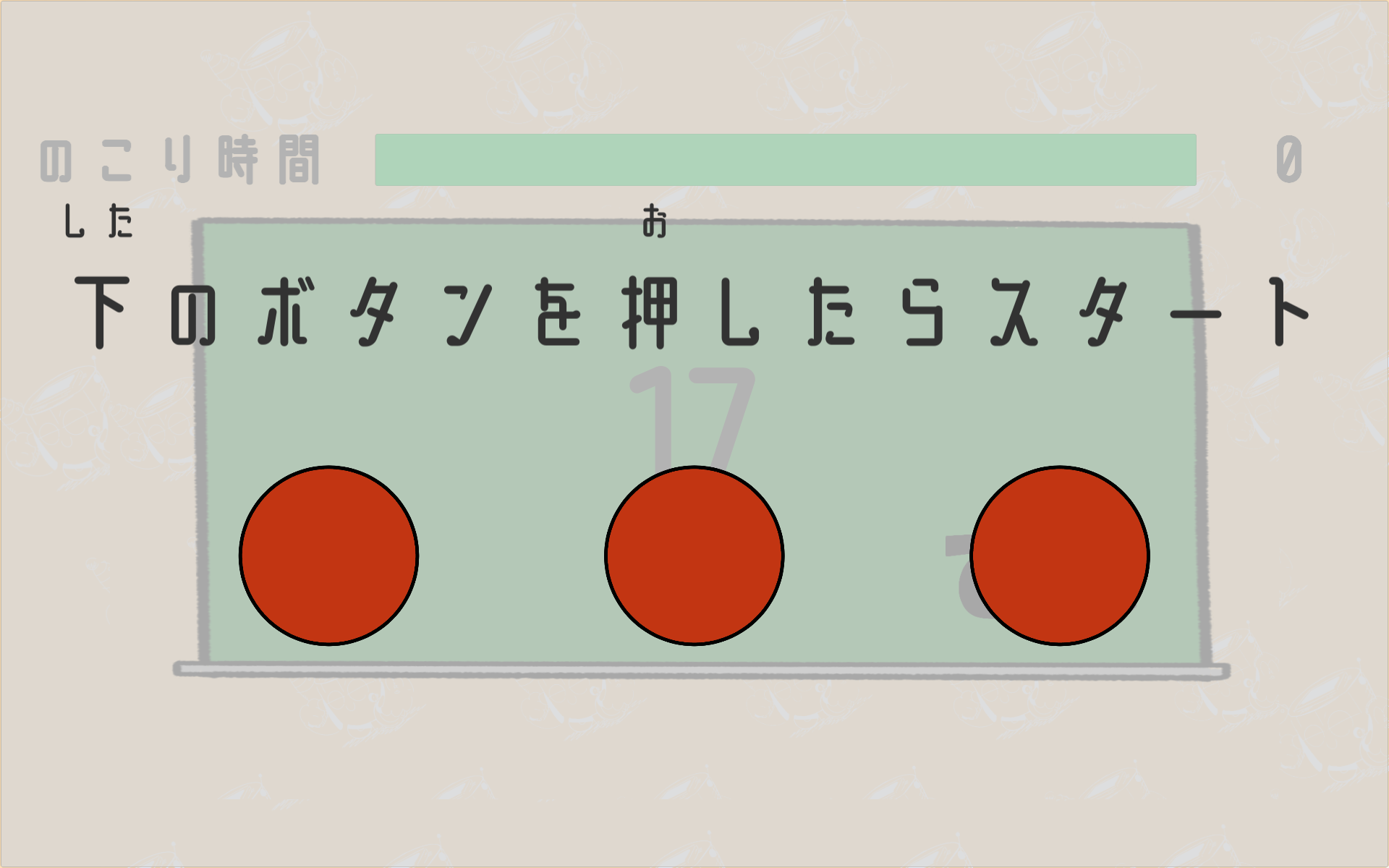 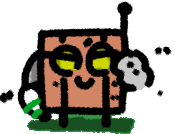 Application Software
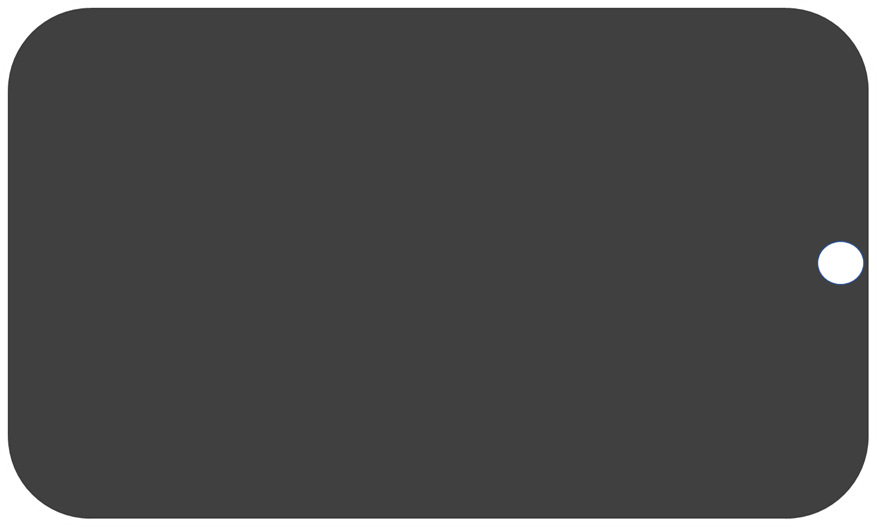 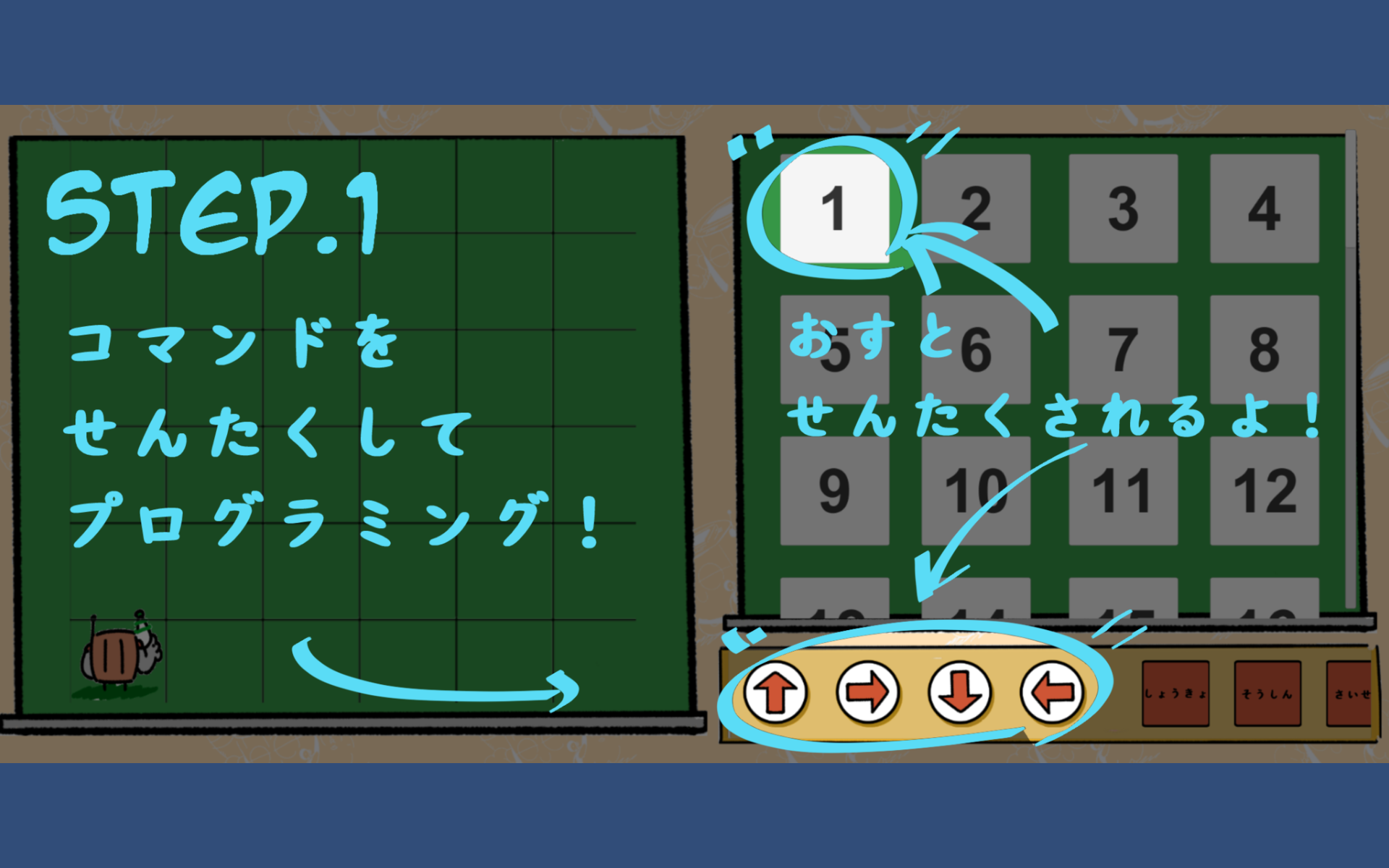 ＜他の機能＞
画面内シミュレーション
↓
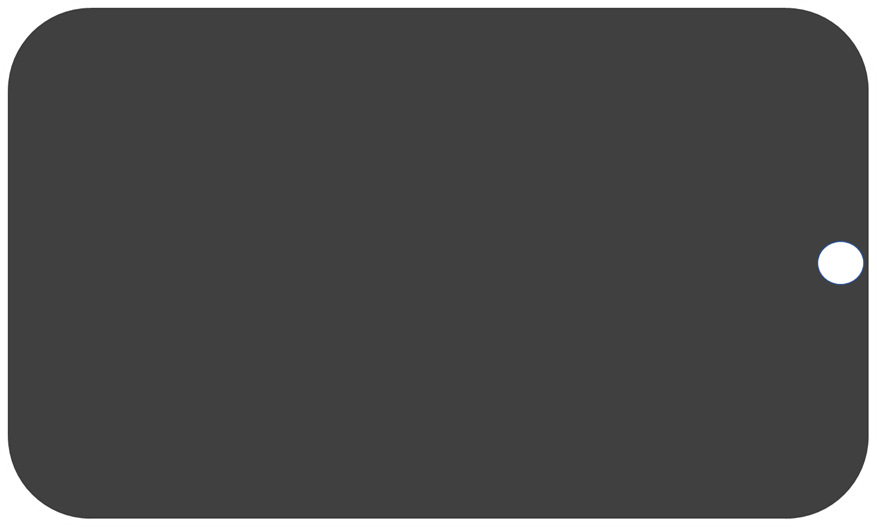 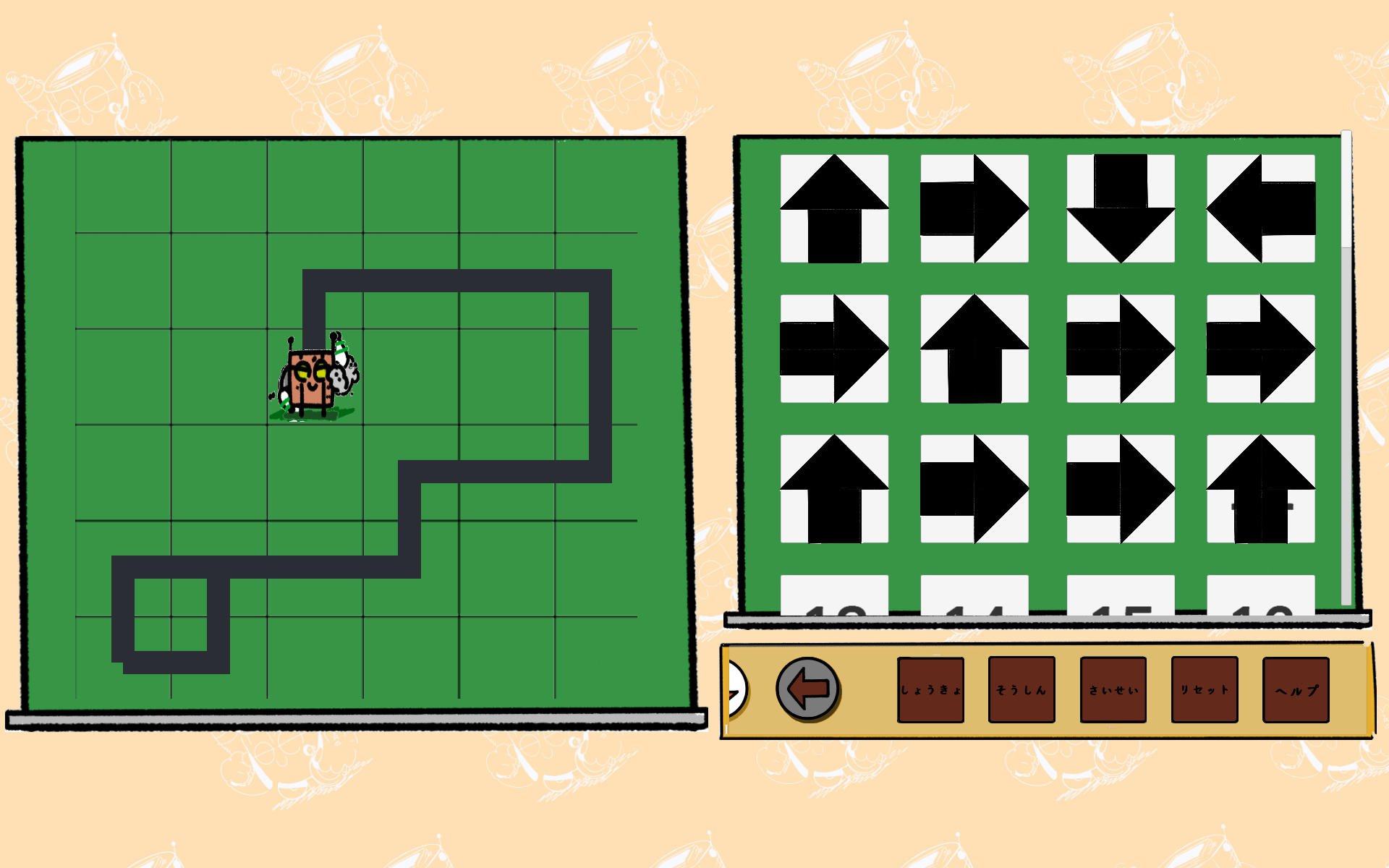 ↑
動作ヘルプ機能
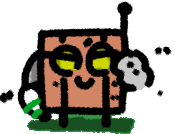 Back End System
① 走行データ
「送信」
② 走行データ
「取得」
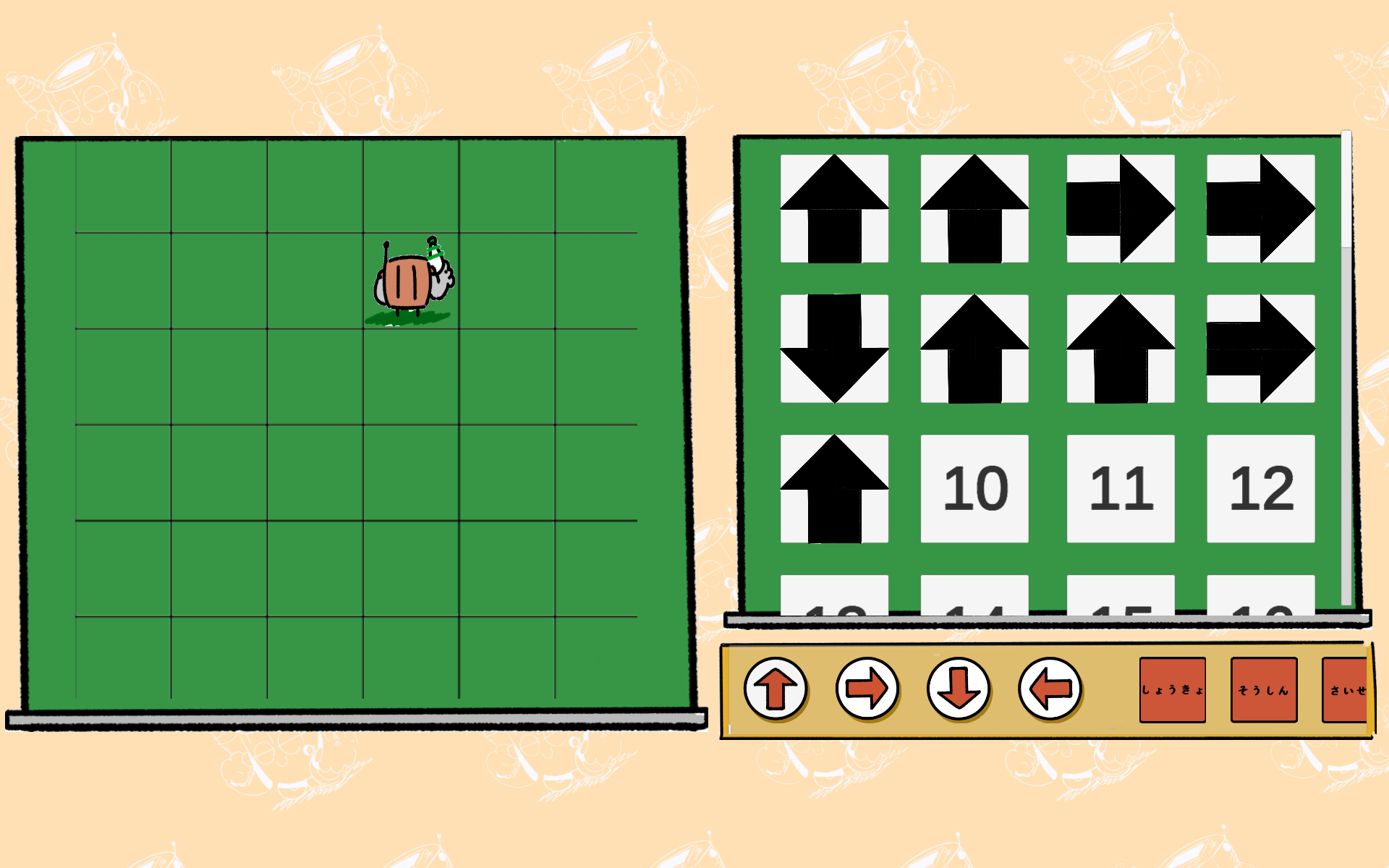 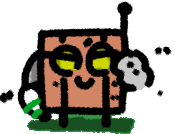 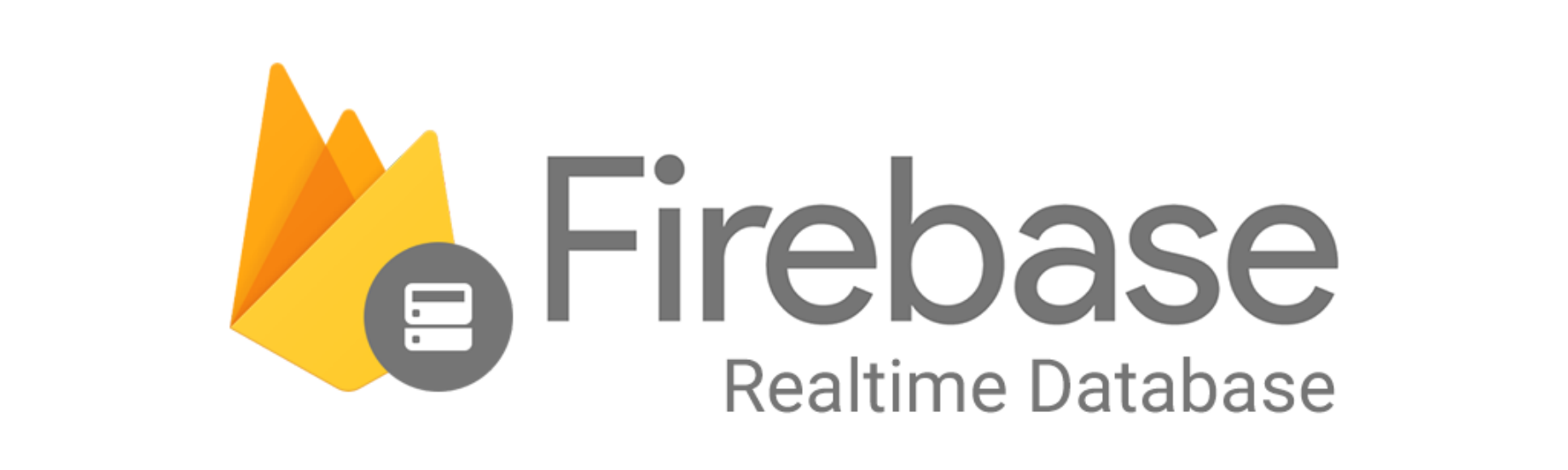 ③ 競技状況点数
「送信」
④ 競技状況
点数
「取得」
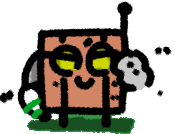 Back End System
Firebase Realtime Database
リアルタイム
クラウドデータベース
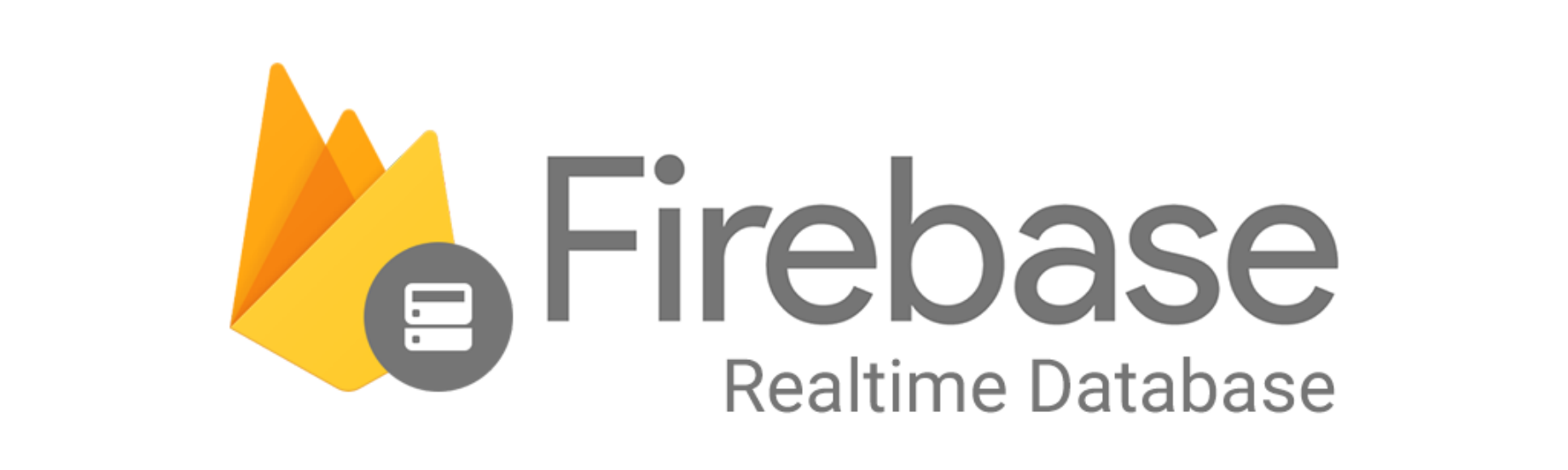 変更を即座に通知
IPアドレス、工数の削減
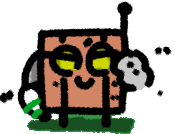 今後の展望
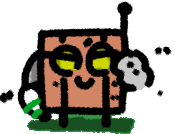 ①シューターをもっと安全なものに
②アプリケーションの自由度の向上
③動きをさらにスムーズに
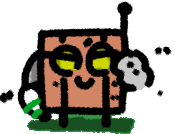 最後に
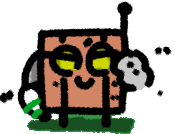 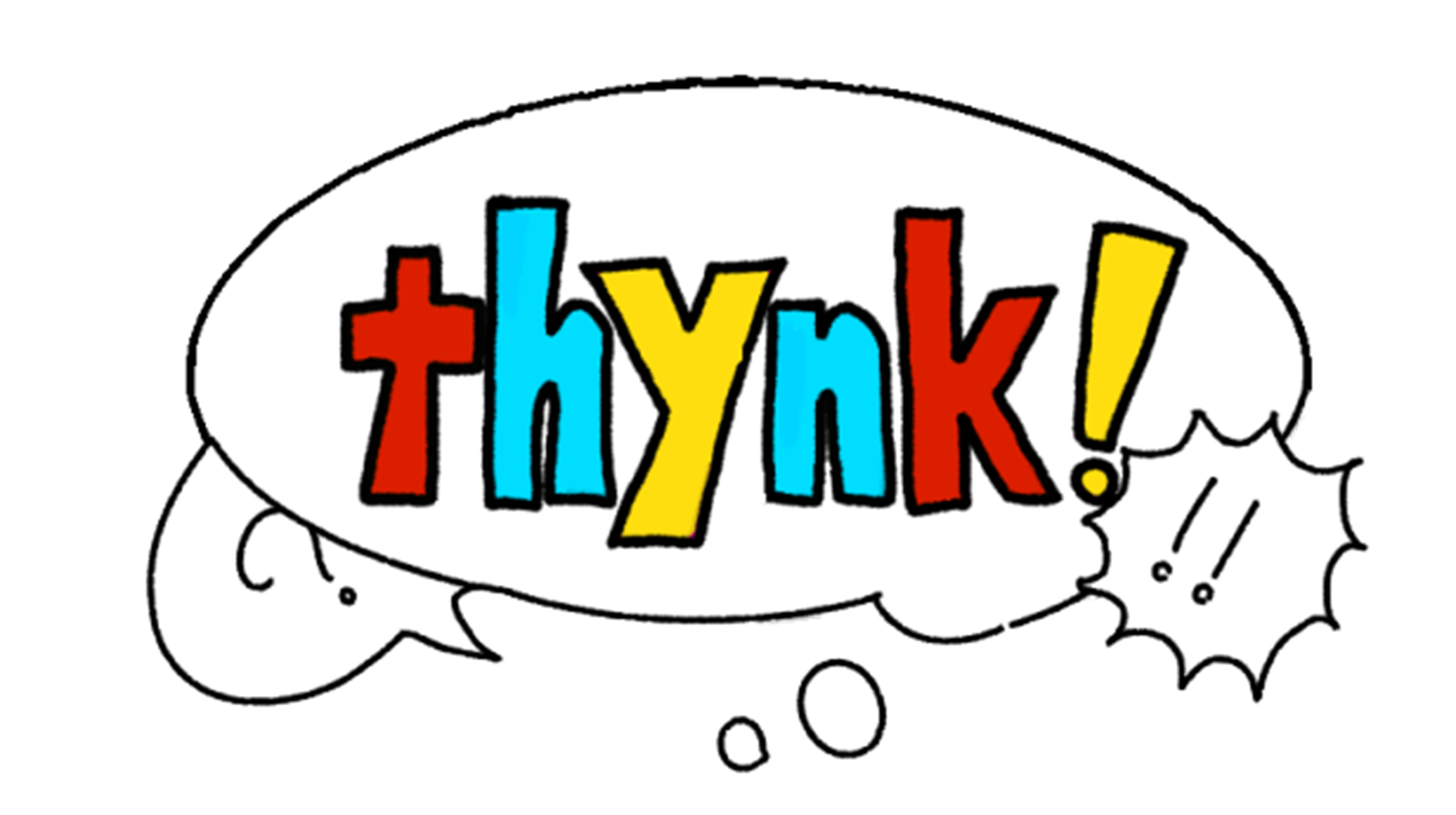 Projectでは
MIRSを通して
スマホ世代に
“考える”サイクルを中心とした
プログラミング体験を提供します
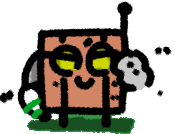 ぜひブースで体験してください!
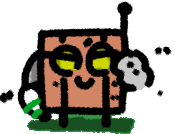 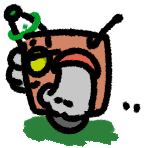 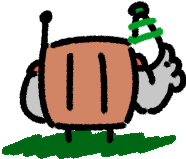 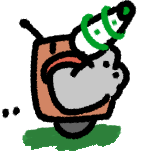 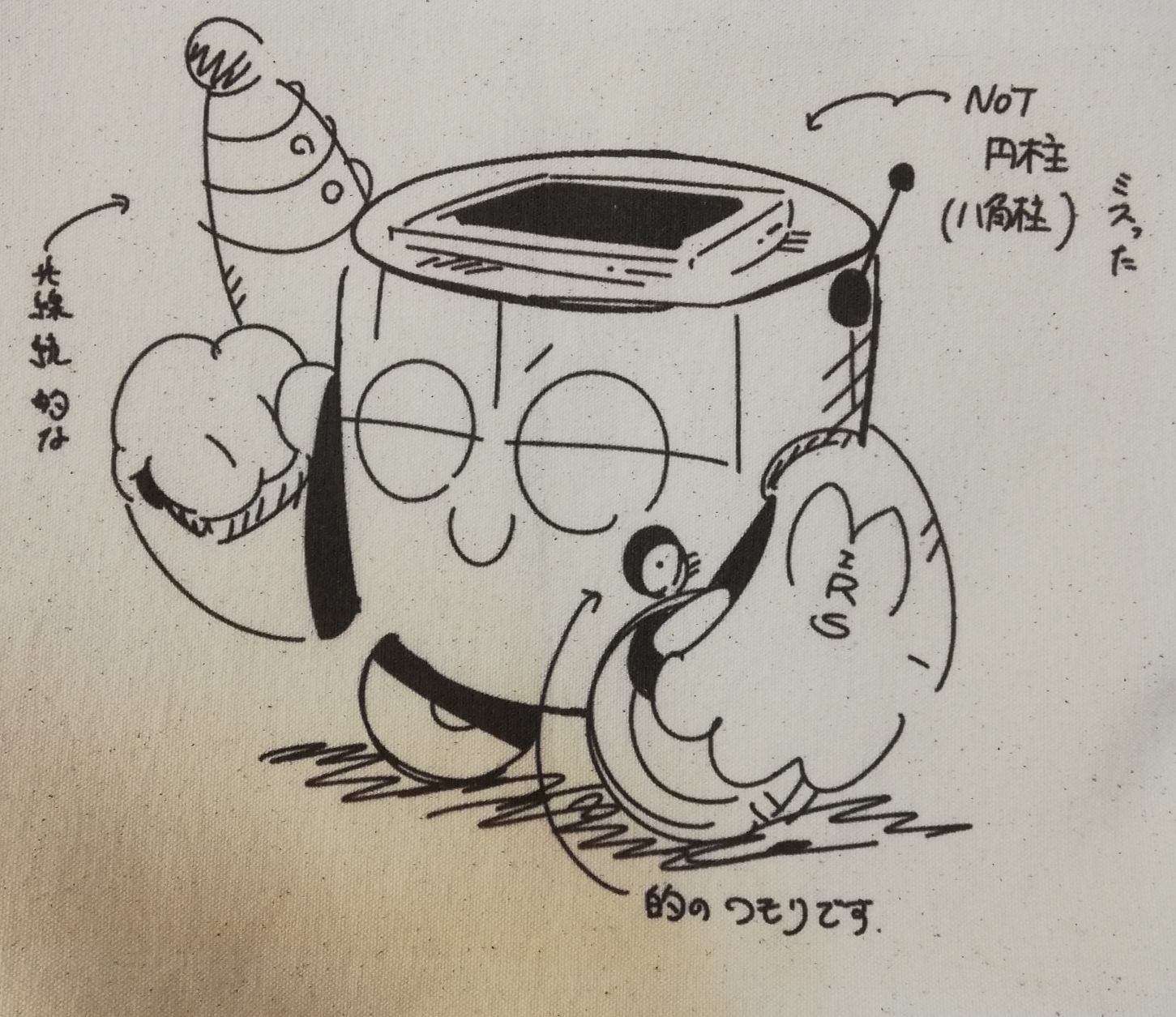